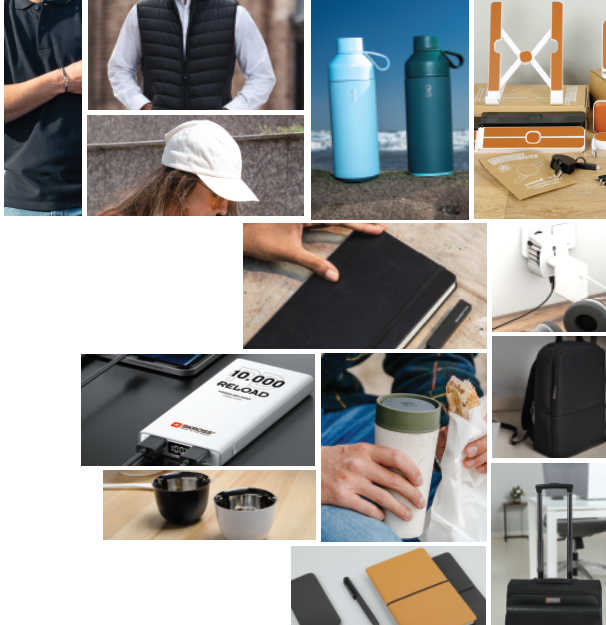 YOUR LOGO HERE
Branded merchandise
Corporate & promotional gifts
Sustainable giveaways
Trendy, creative, innovative
See catalogue
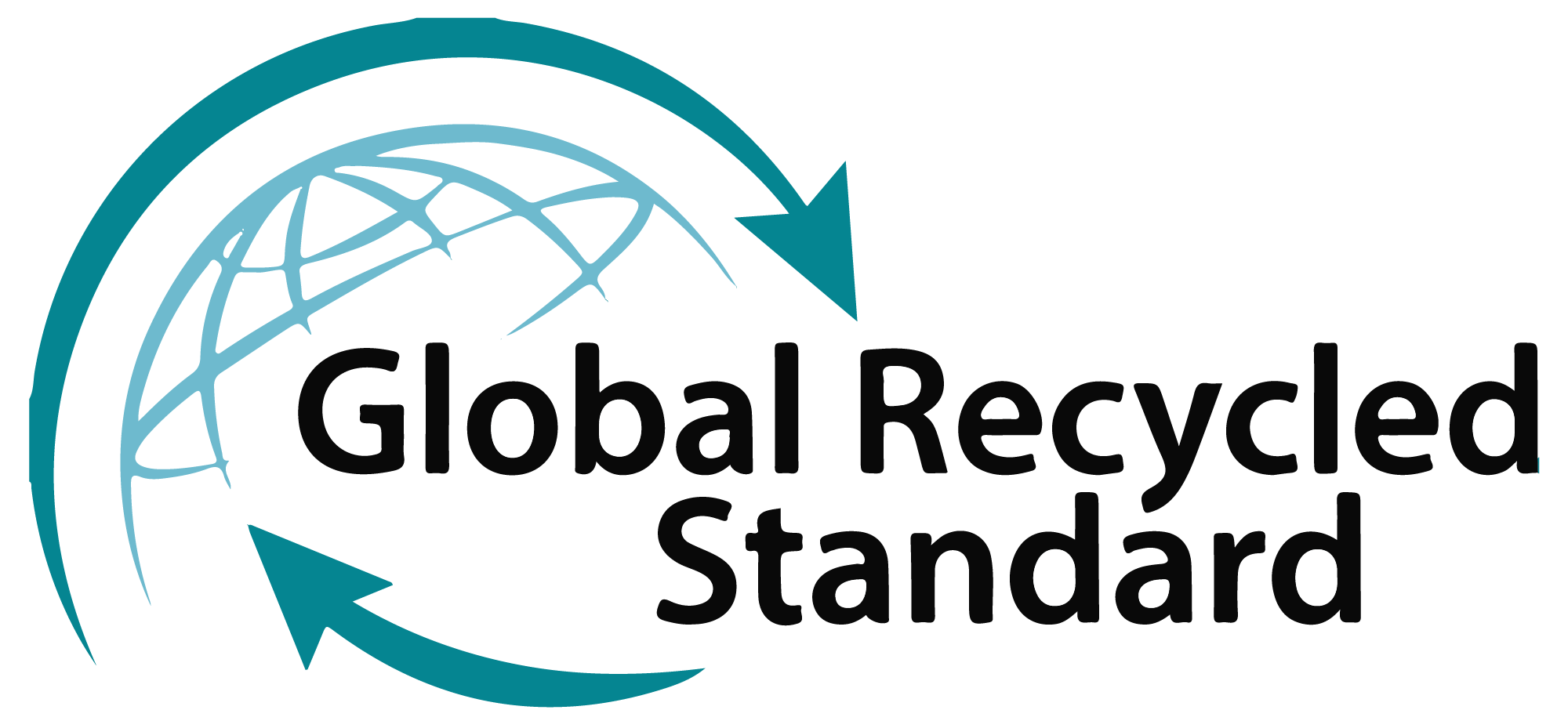 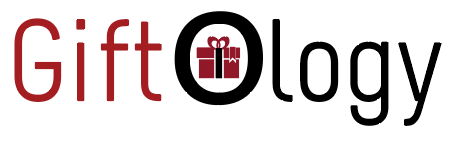 Baruth - Giftology GRS-certified Recycled RPET Backpack
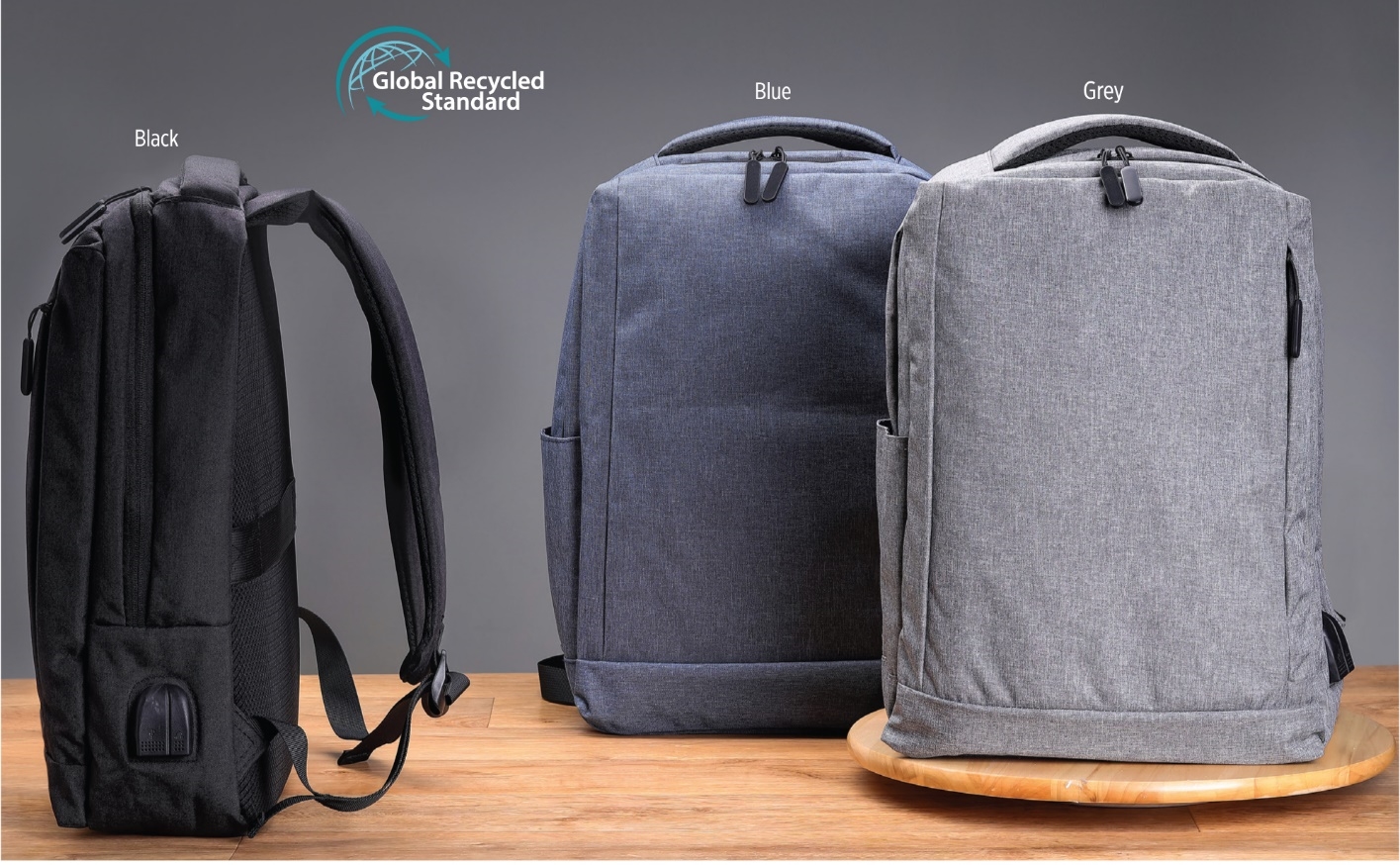 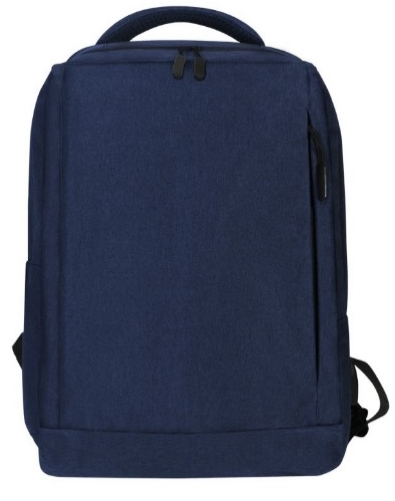 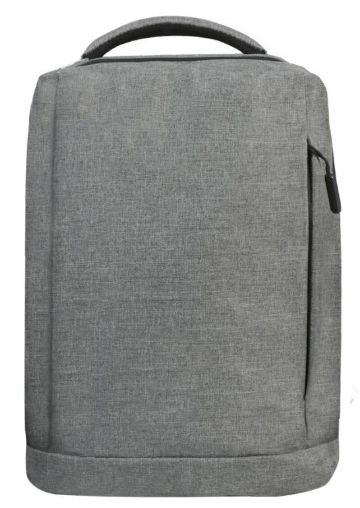 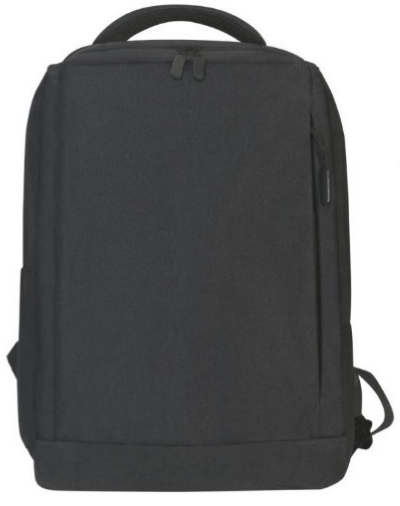 Made from GRS Certified rPET
Modern minimalist design
[Speaker Notes: BPGL 676, BPGL 675, BPGL 674]
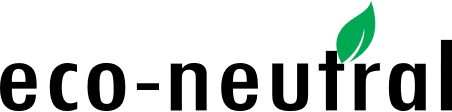 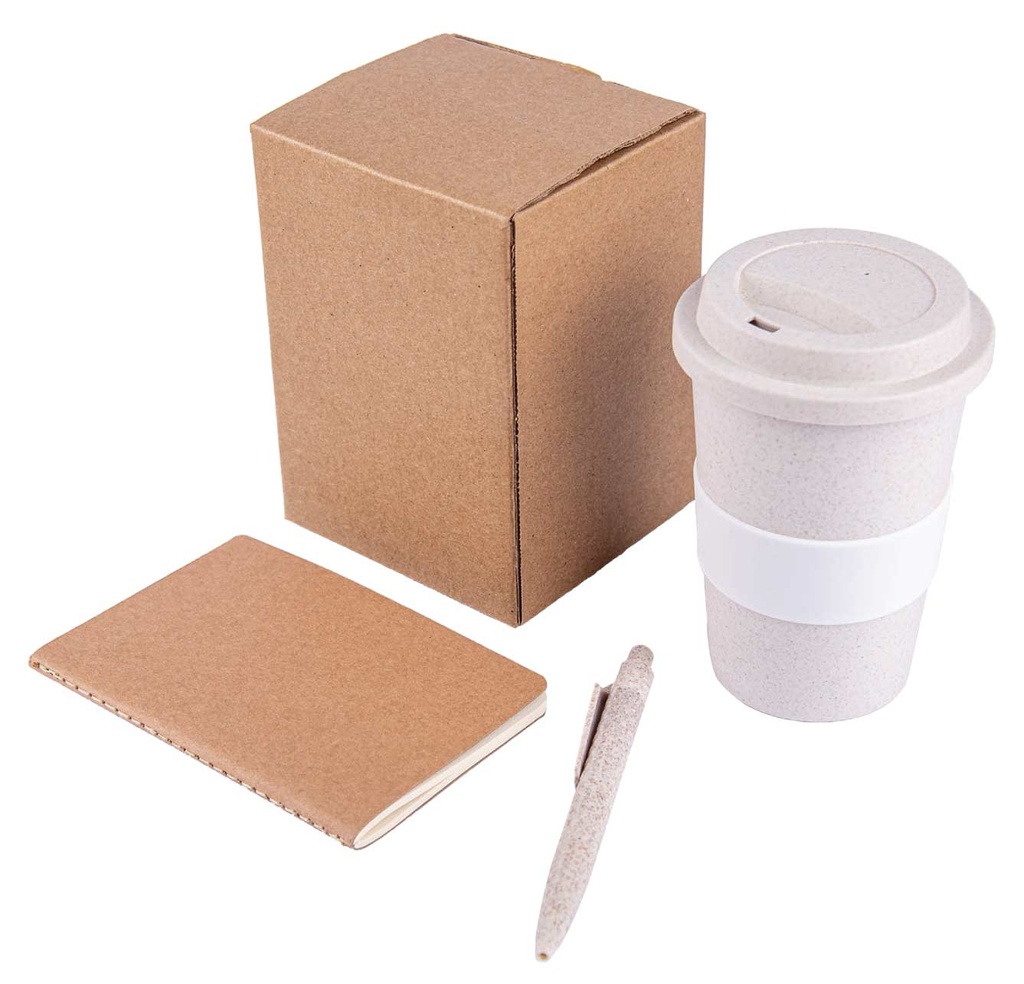 Korgan Eco Set of Mug, FSC Notebook and Pen
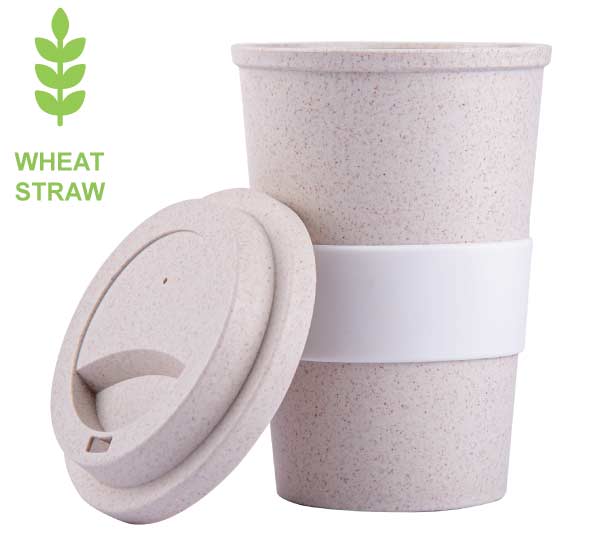 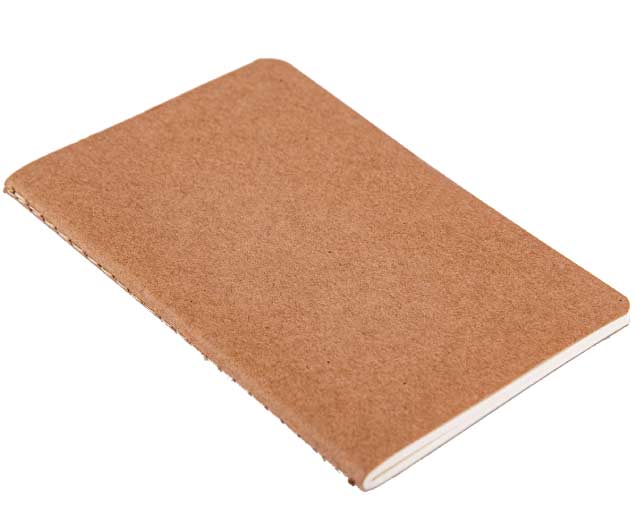 All products plus packaging from sustainable materials
Silicone sleeve helps hold mug with hot liquid
80 pgs Notebook - 14 x 9 cm
Give Value, Save Ecology when you give out this set
380 ml Mug capacity
[Speaker Notes: GSEN 681]
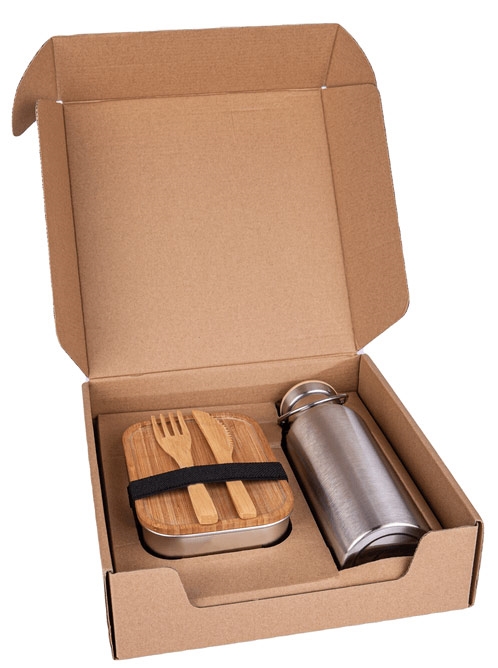 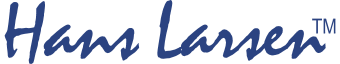 Chaves Lunch Box and 
Vacuum Bottle
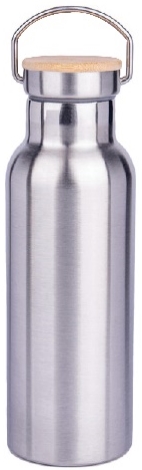 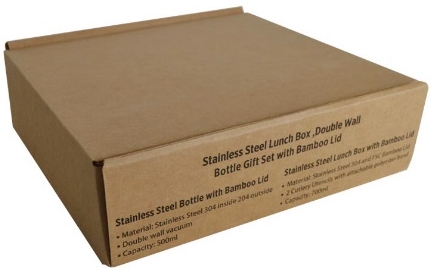 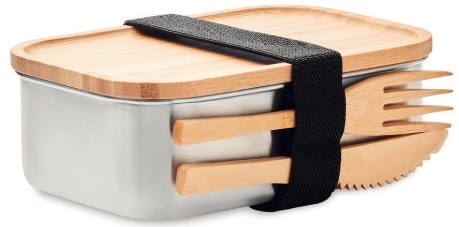 Bamboo & Packaging-sustainable
Double wall stainless steel insulating vacuum flask with bamboo lid and handle
Stainless steel lunchbox with 2 cutlery utensils and an attachable polyester band
[Speaker Notes: GSHL 180]
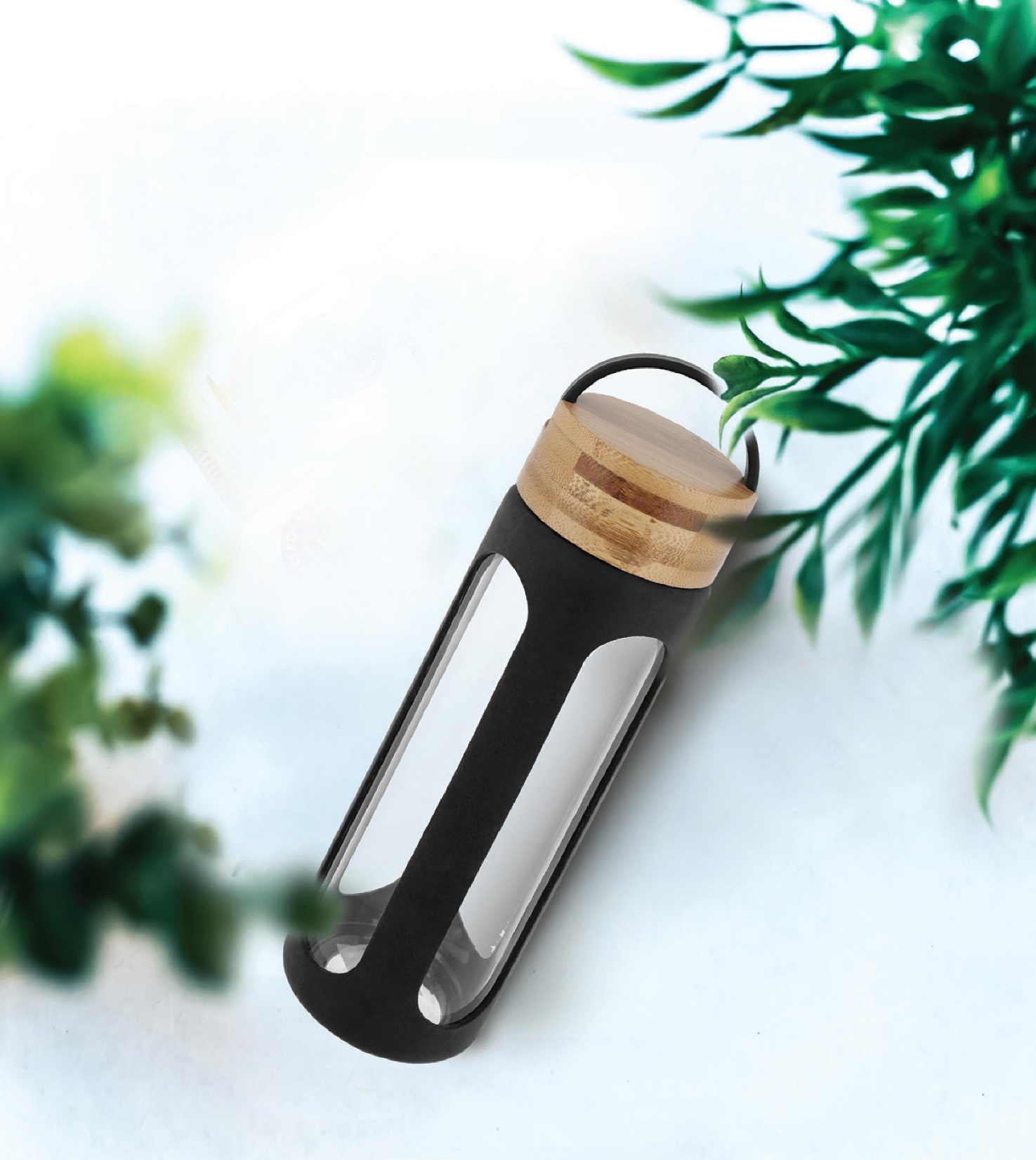 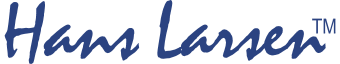 Megara Borosilicate 550 ml 
Glass Bottle
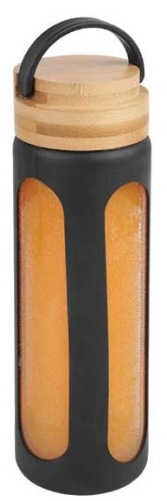 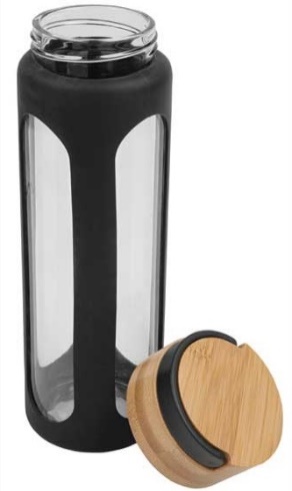 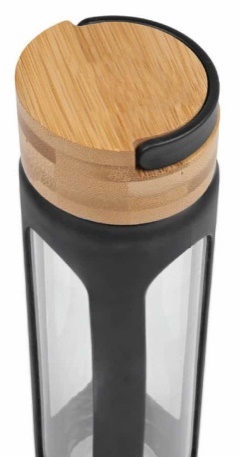 Borosilicate Glass Body & Eco Bamboo Top Cap
Silicon Sleeve For Protection
Eco-Friendly
[Speaker Notes: DWHL 502]
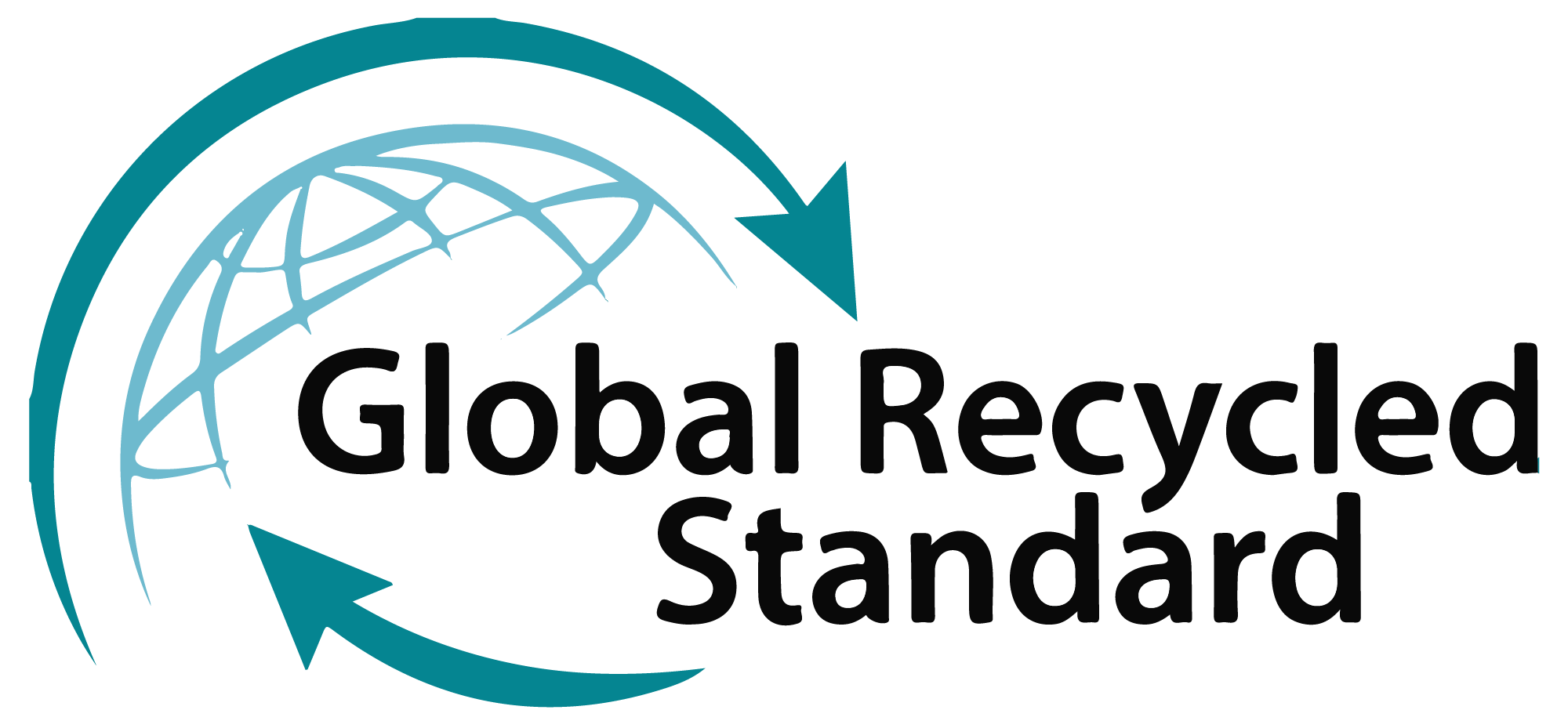 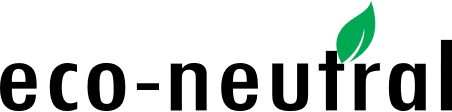 Ablar - GRS-certified Recycled Cotton Tote Bag – 140GSM
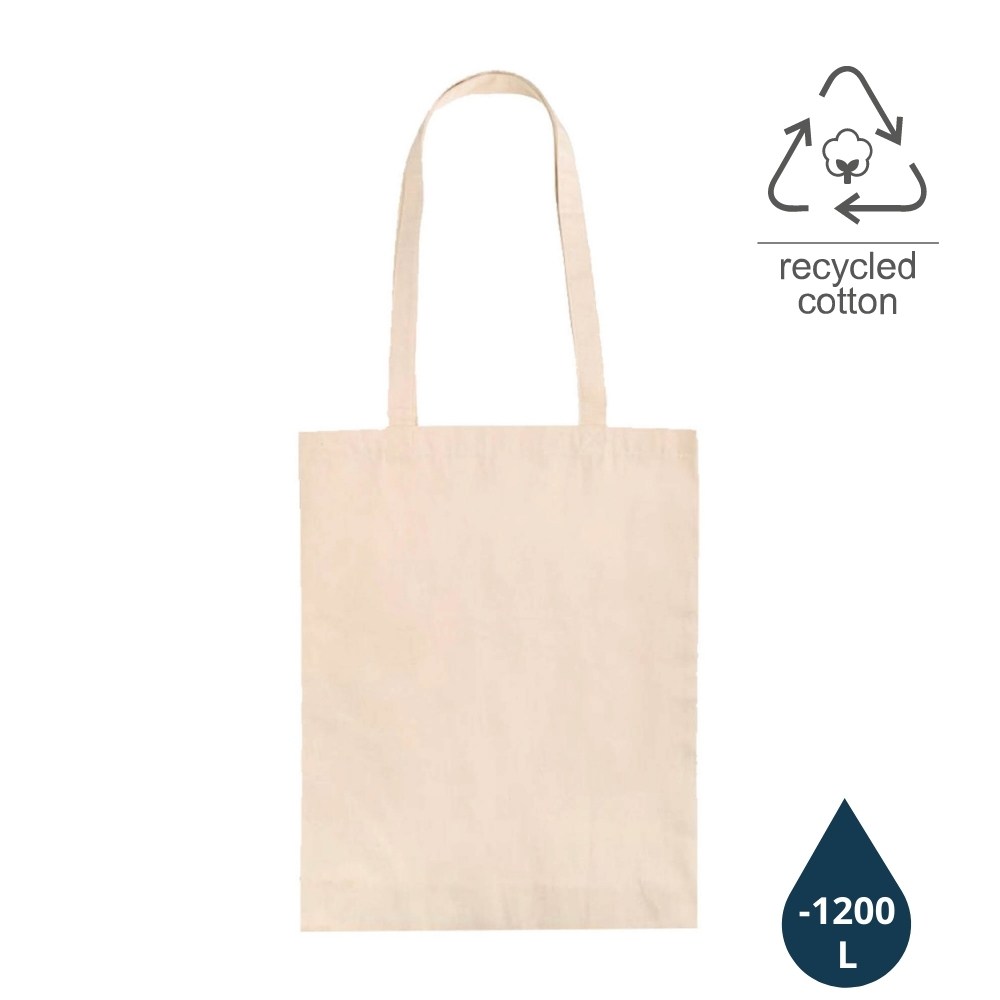 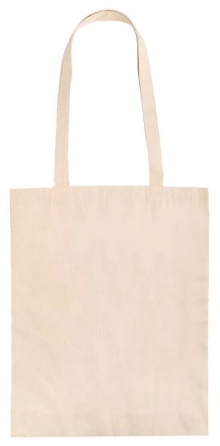 Certified by Global Recycled Standard (GRS)
Made with 140GSM recycled cotton - a light and durable fabric.
Saved 1,200 L of water by substituting water-thirsty cotton fabric with recycled cotton.
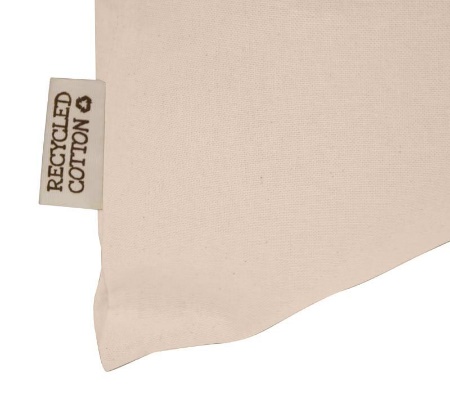 [Speaker Notes: CTEN 421]
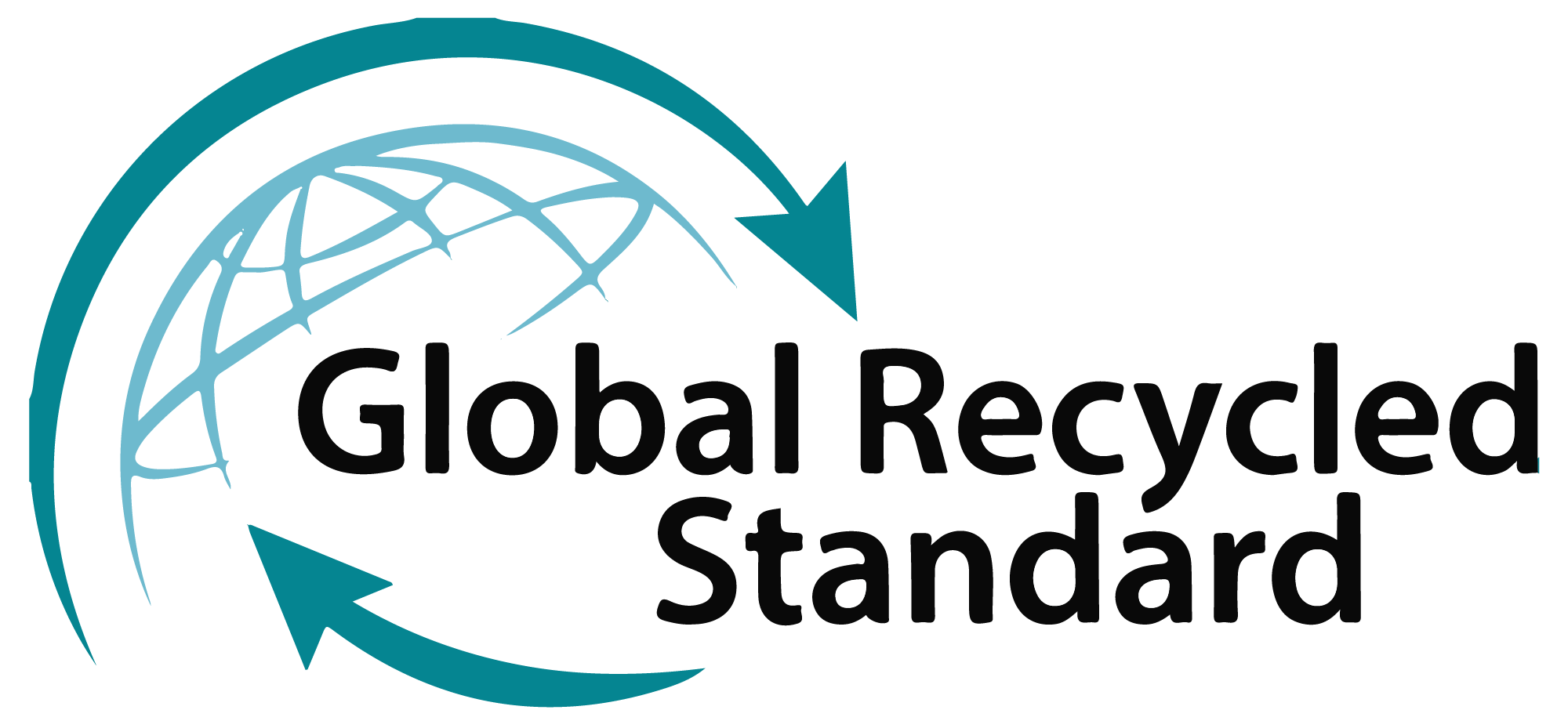 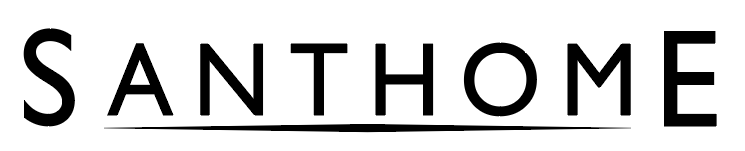 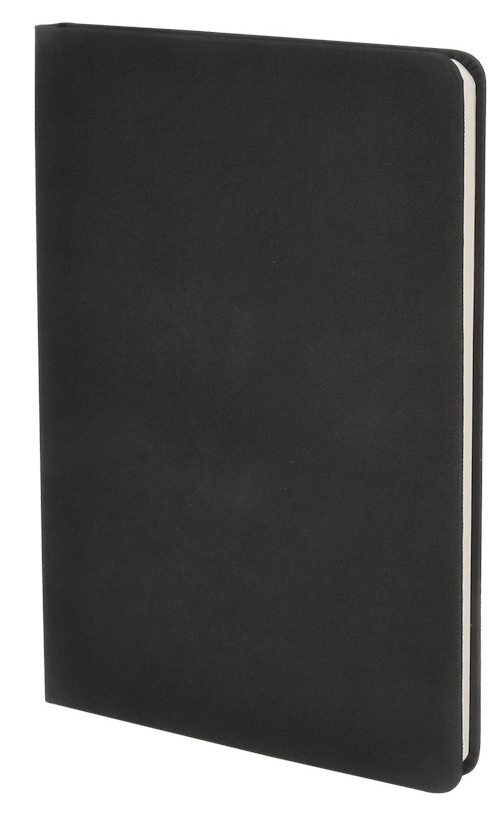 Orsha Santhome A5 RPET & 
FSC -certified Notebook
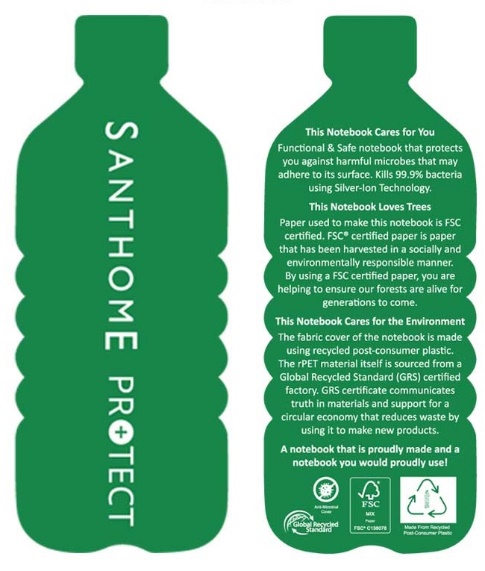 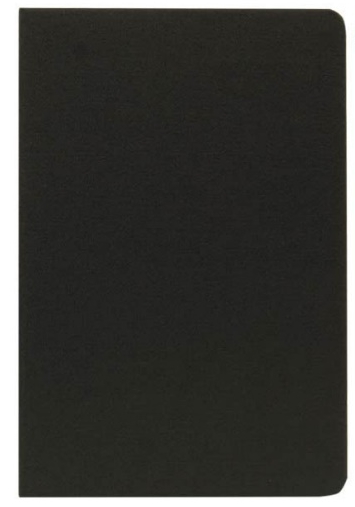 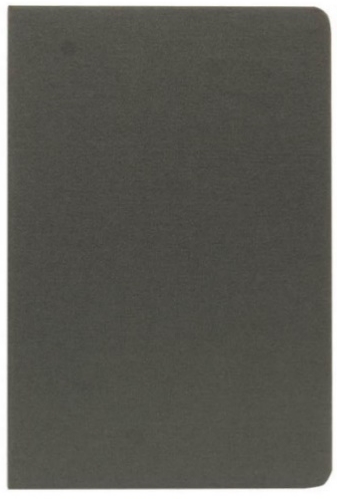 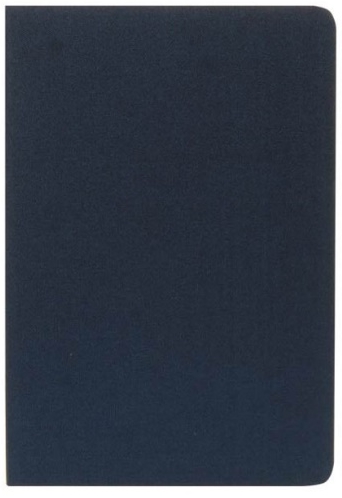 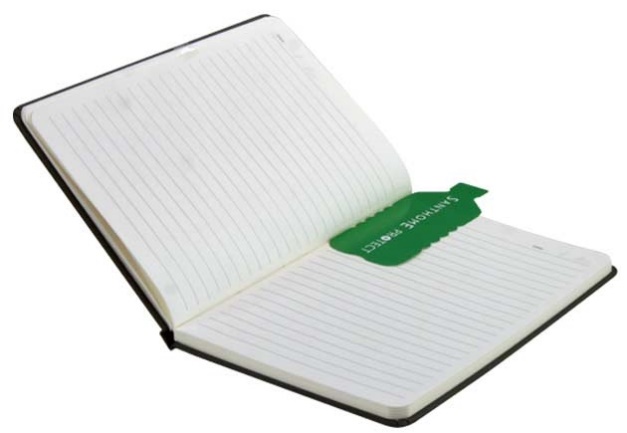 Cover made from recycled plastic (rPET) & treated with silver-ion Anti-Bacterial Technology
FSC Certified Paper
A5 Ruled Notebook, 160 Pages.
[Speaker Notes: NBSN 341, NBSN 342, NBSN 343]
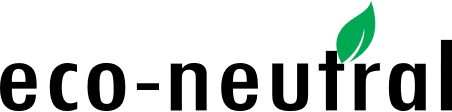 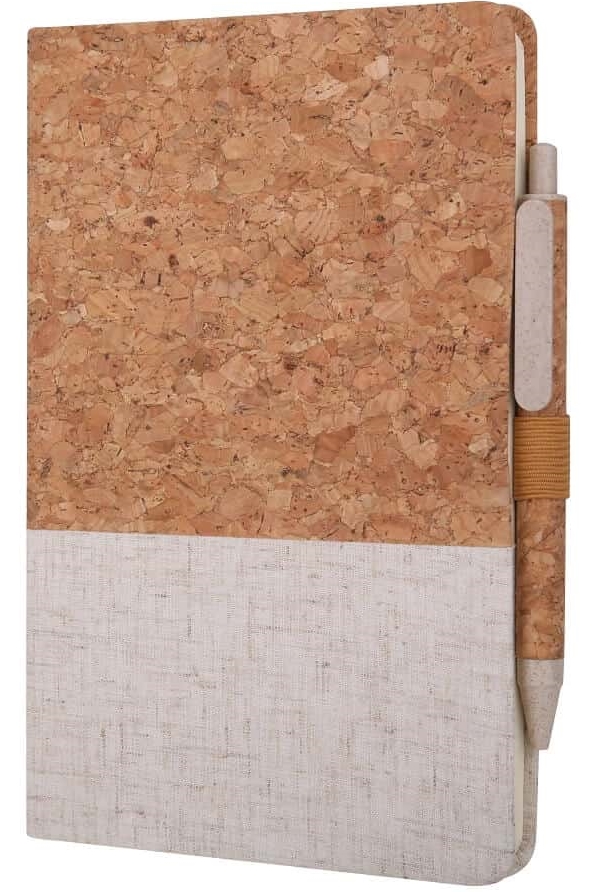 Borsa Eco-neutral A5 Cork Fabric Hard Cover Notebook and Pen Set
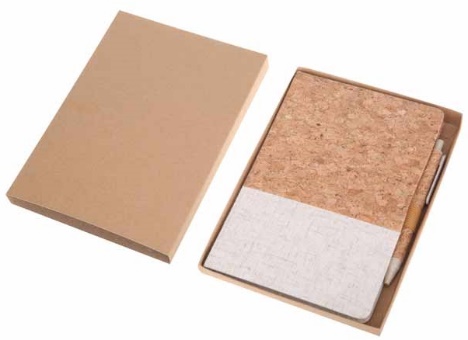 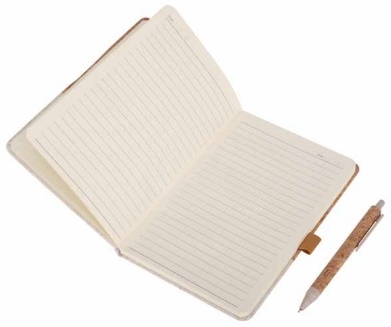 Notebook made from elegant combination of cork and cotton fabric. 160 pages
Pen made from cork and wheat straw material with matching colours
Packed in an eco gift box
[Speaker Notes: NBEN 103]
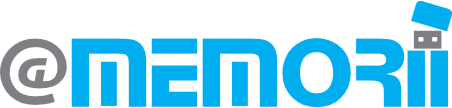 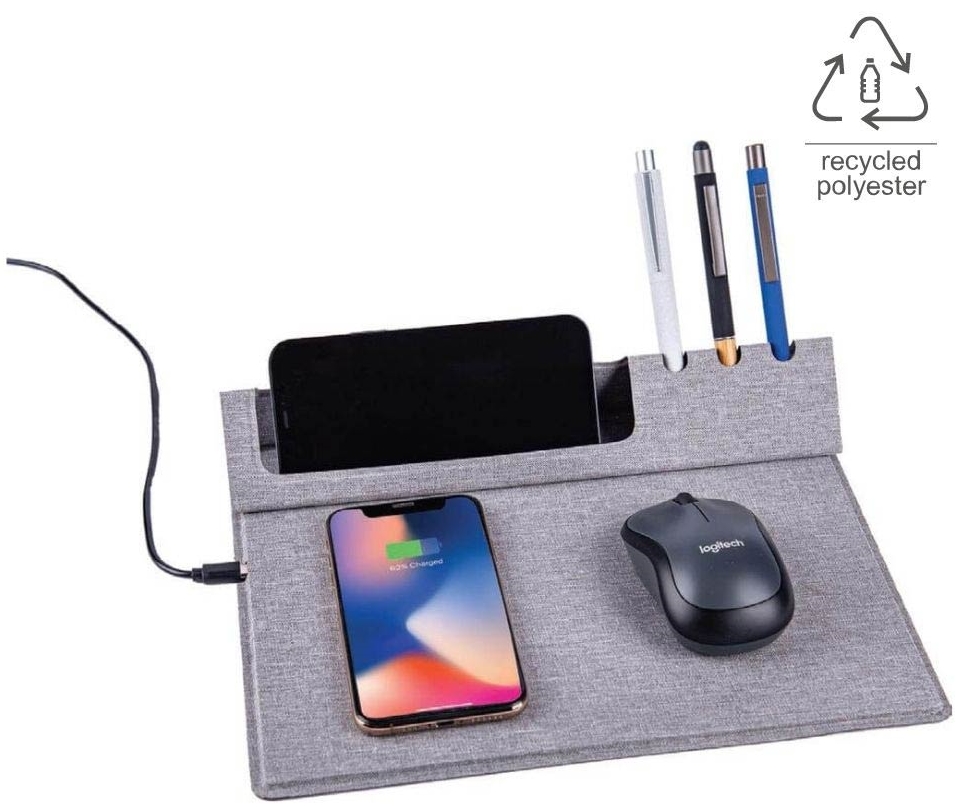 Vani Mouse Pad & Desk Organizer
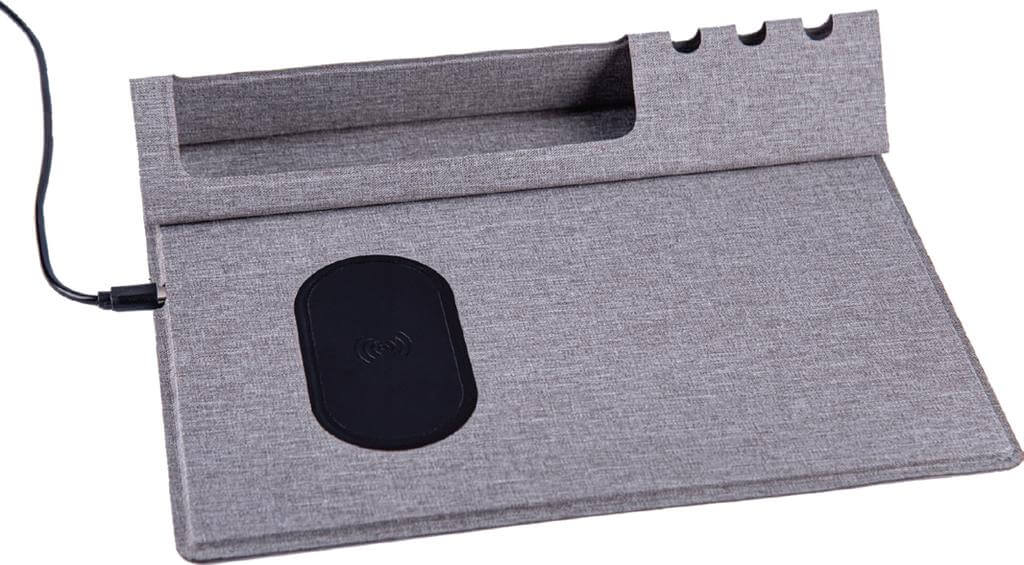 Eco Friendly RPET Material
10 Watts Wireless Charger
With Mouse pad, Desk Stand
Elegant Fabric gives a Rich appearance
Folds completely, hence a Travel-friendly accessory
[Speaker Notes: ITWC 154]
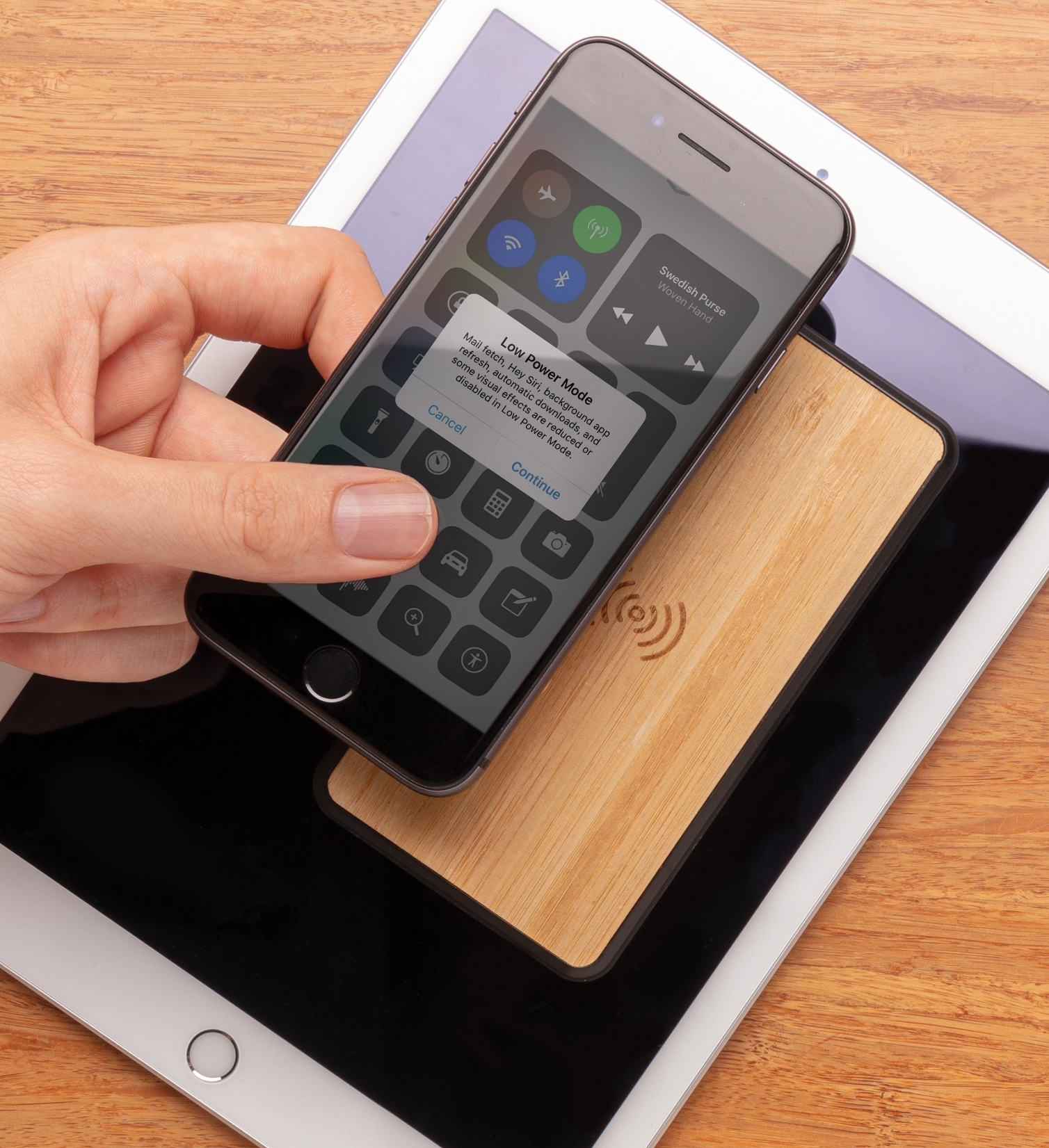 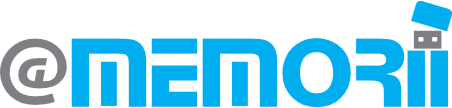 Askas Bamboo 8000mAh Wireless Powerbank
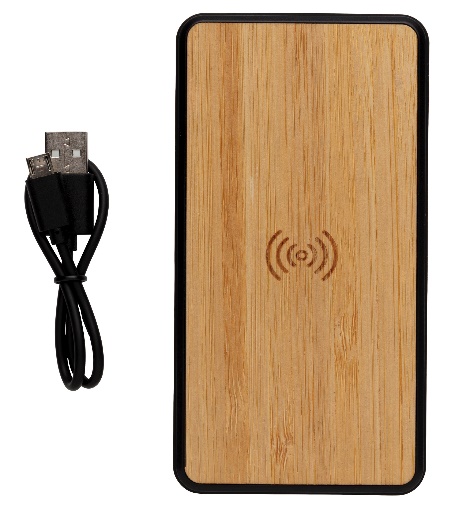 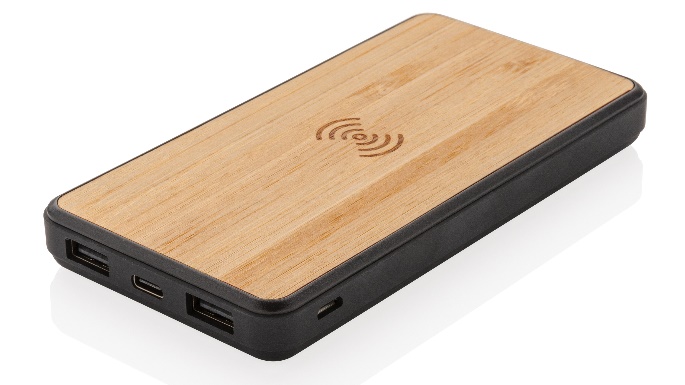 Treated with Biomaster Antimicrobial Technology from the UK
FSC Certified Bamboo
Fashion 8000 mAh Wireless Powerbank
[Speaker Notes: ITPB 837]
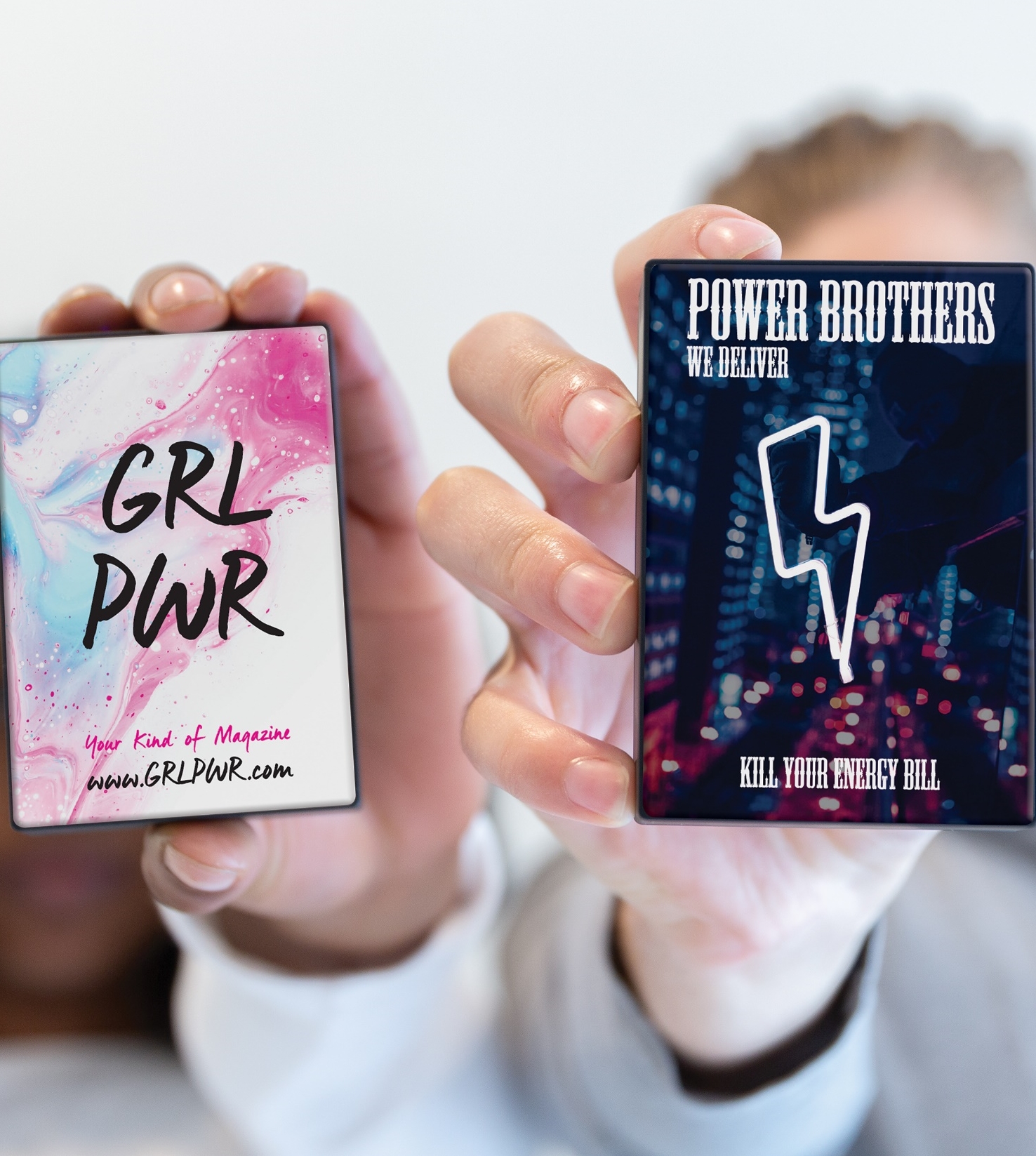 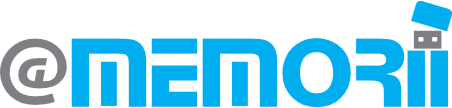 Rodez Tempered Glass 10,000mAh Powerbank
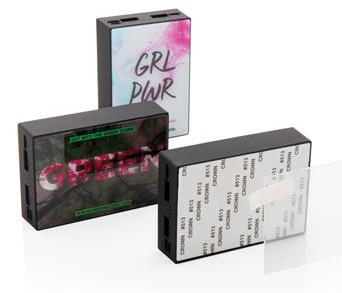 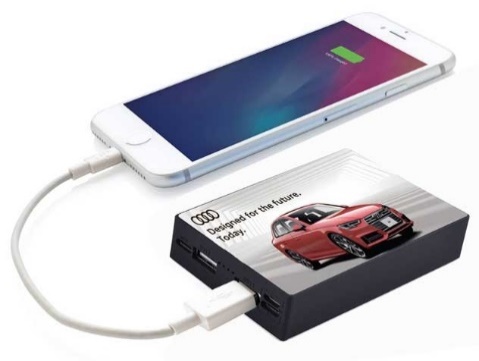 Excellent BRing Space on Tempered Glass Surface
Latest Type-C Input & Output
Capacity : 10,000 mAh
[Speaker Notes: ITPB 823]
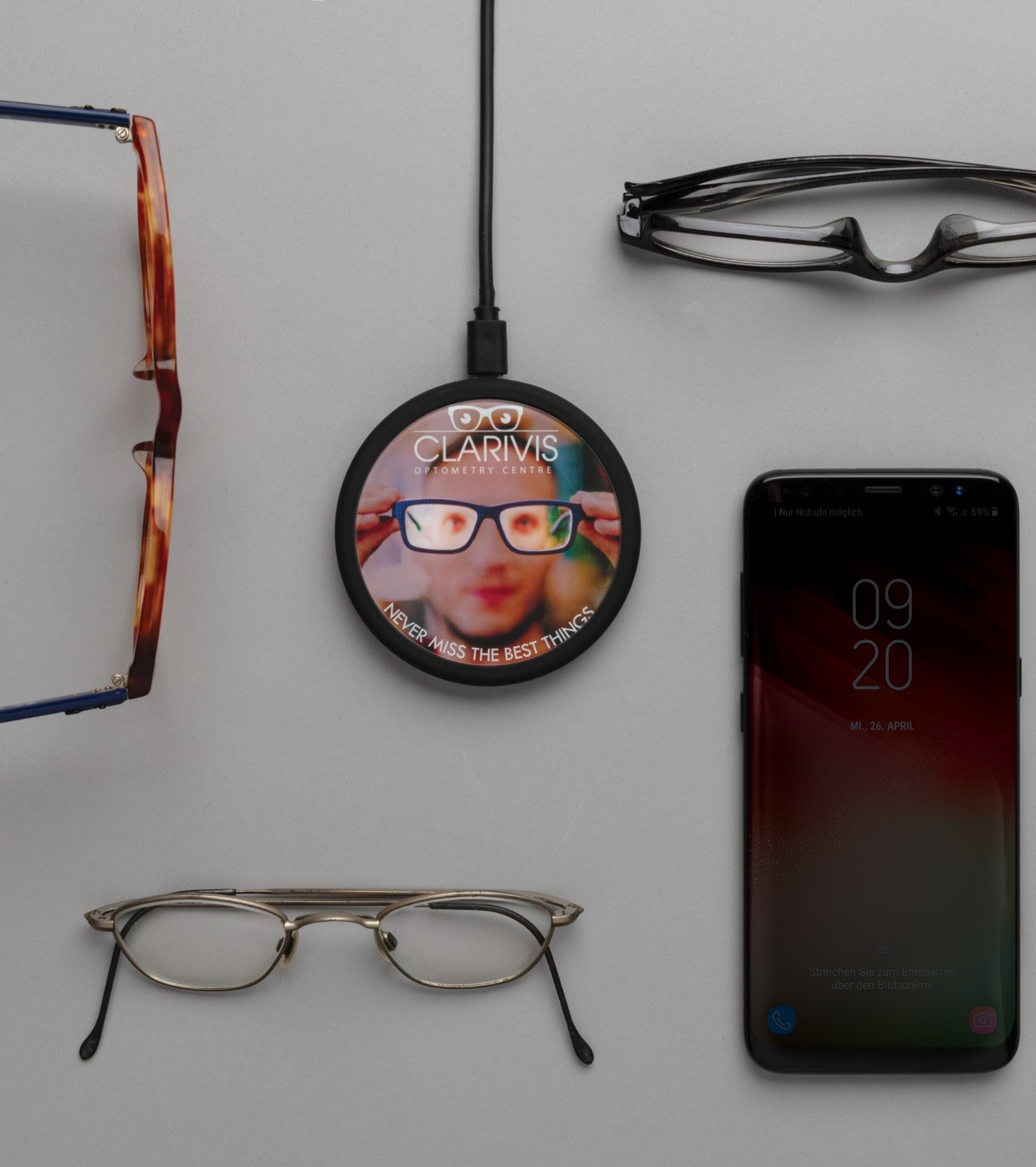 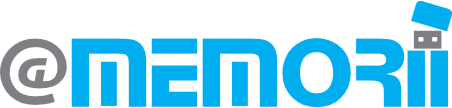 Rennes 5W Wireless Charger
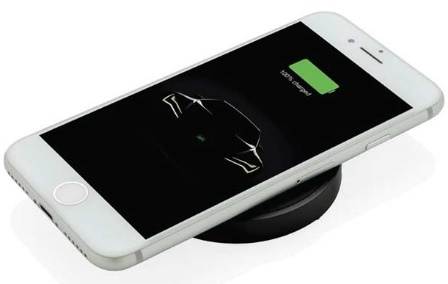 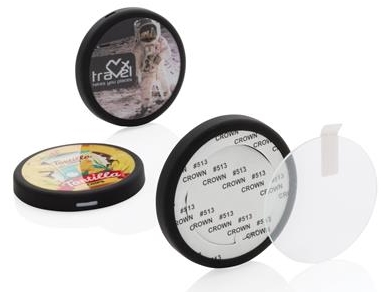 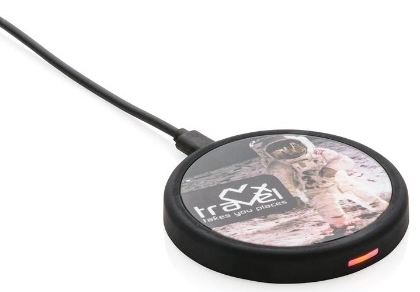 Excellent BRing Space on Scratch-Proof Tempered Glass Surface
Wireless Output: 5W
Smooth Rubberised Surface
[Speaker Notes: ITWC 204]
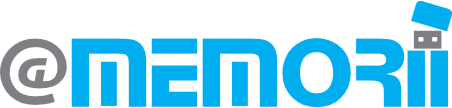 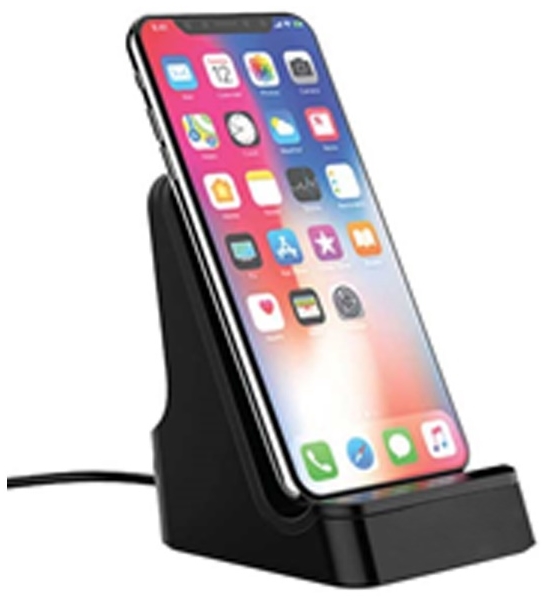 Corinto 5W Wireless Charger With Light Up Logo
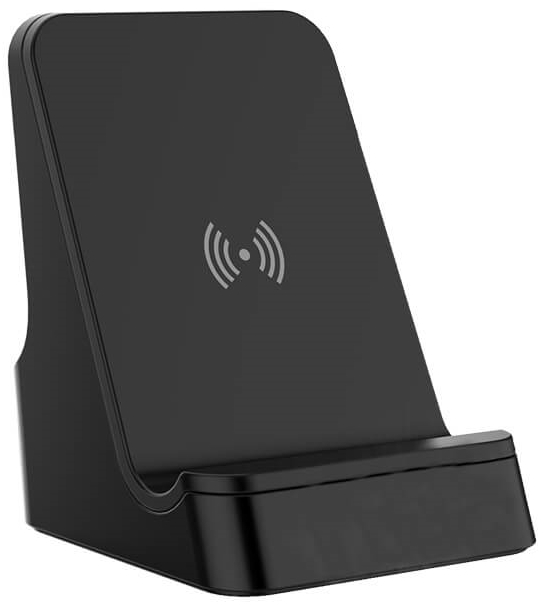 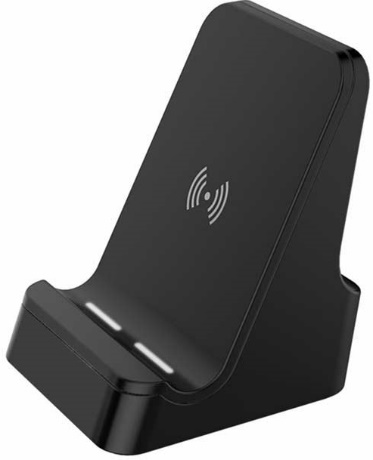 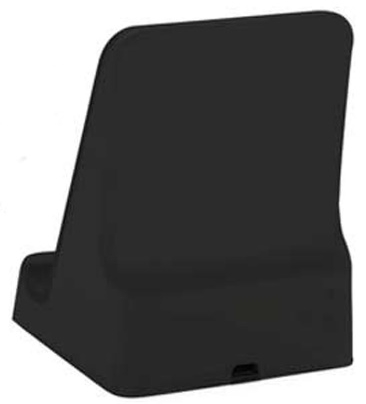 5 WATT Wireless Charger
Including 100 cm Micro USB Cable
Light-Up Logo When Engraved
[Speaker Notes: ITWC 203]
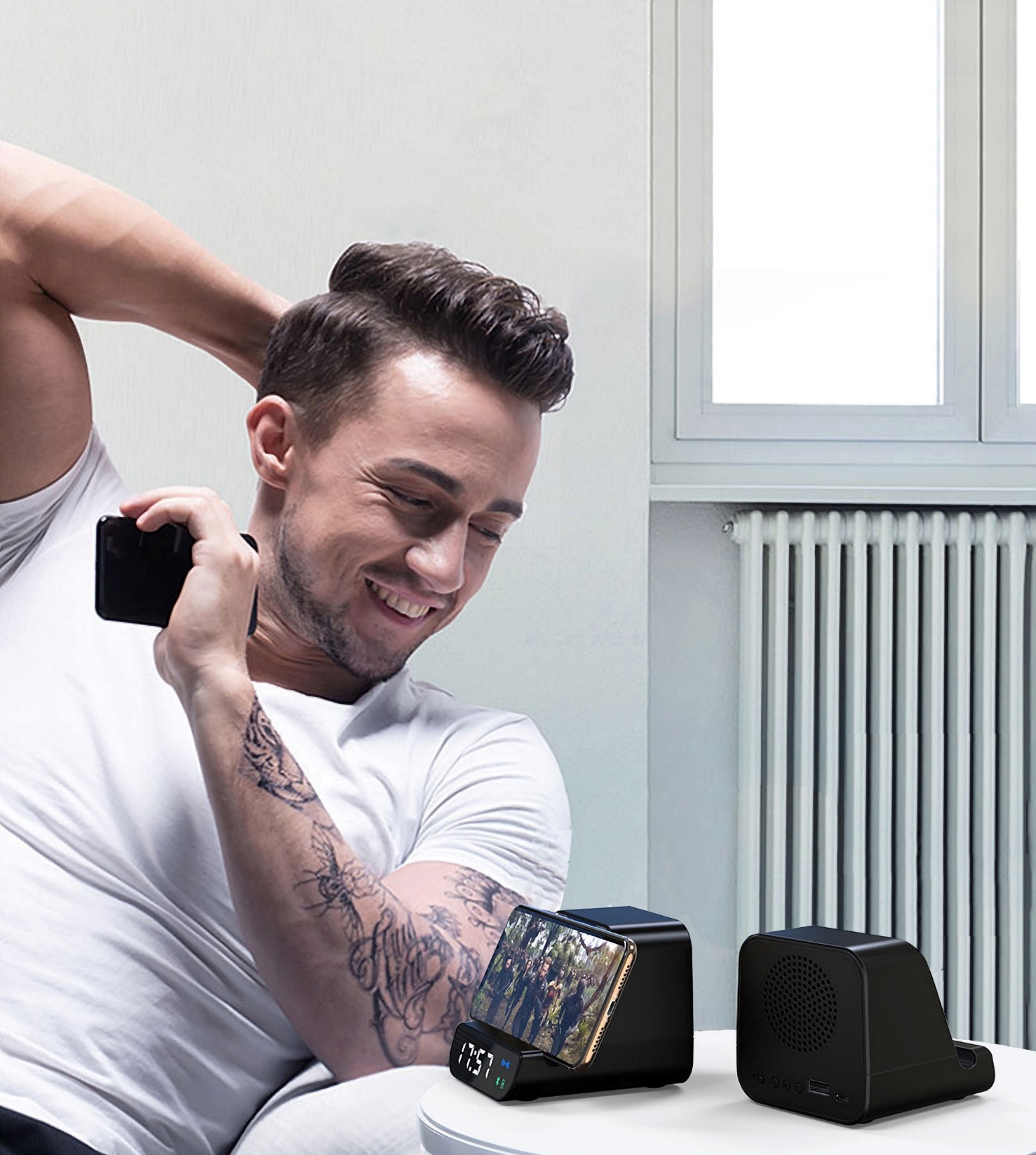 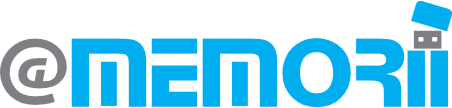 Somoto 5W Wireless 4000mAh Powerbank, Speaker & Alarm Clock
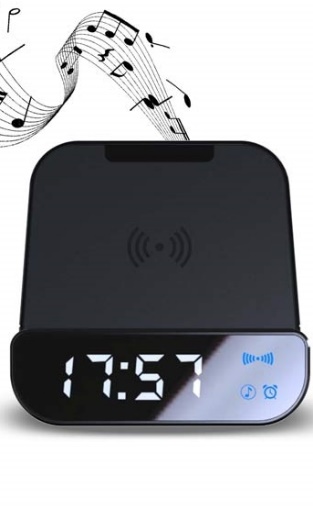 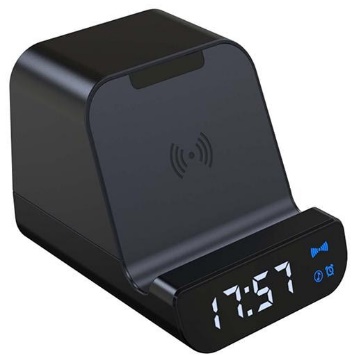 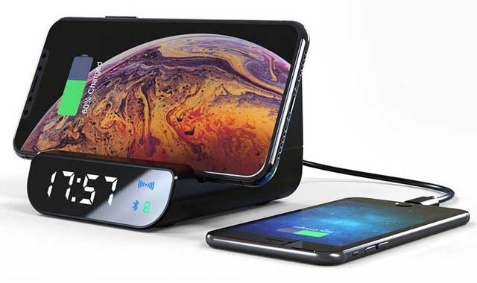 Powerful Sound Wireless Speaker with 10 hours playtime
5W Wireless Charger
Digital Alarm Clock
4000 mAh Built-in powerbank
[Speaker Notes: ITSP 204]
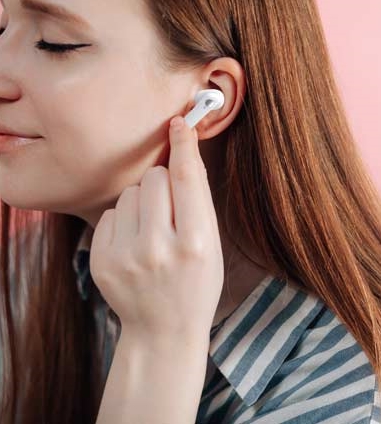 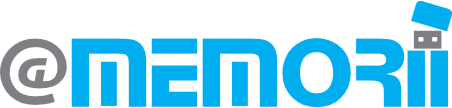 Skole TWS UV-C Earbuds With Sterilization Case
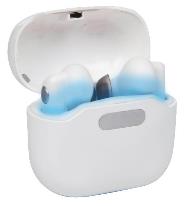 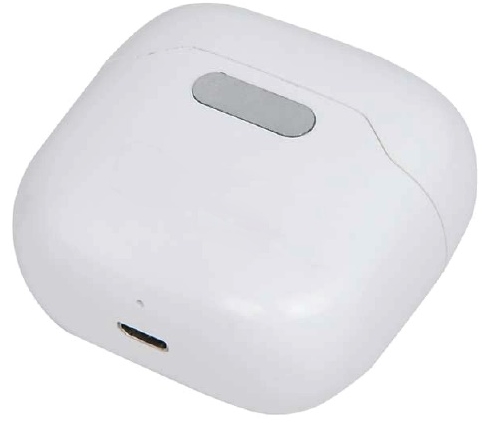 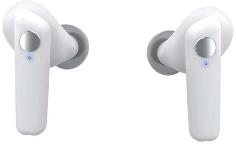 Equipped with UV sterilization, this TWS is cleaner and safer to use
Earbuds in the charging case and the UV will automatically sterilize the bacteria for 90 seconds
The earbuds have a 35 mAh battery and can be re-charged in the 400 mAh charging case
[Speaker Notes: ITBH 101]
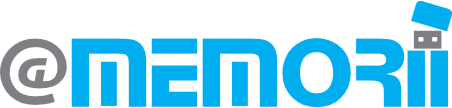 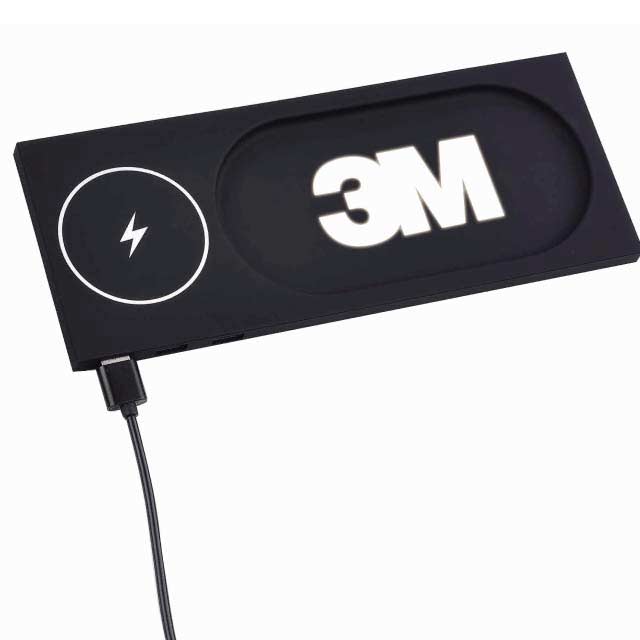 Cergy 5W Wireless Charger Desktop
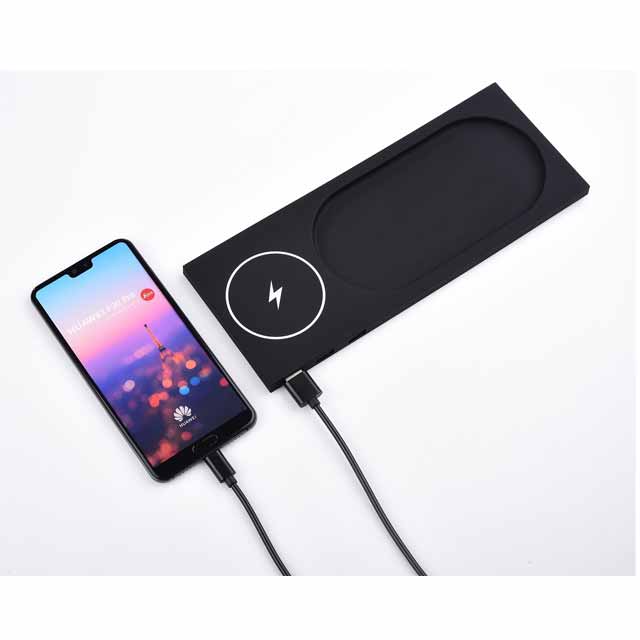 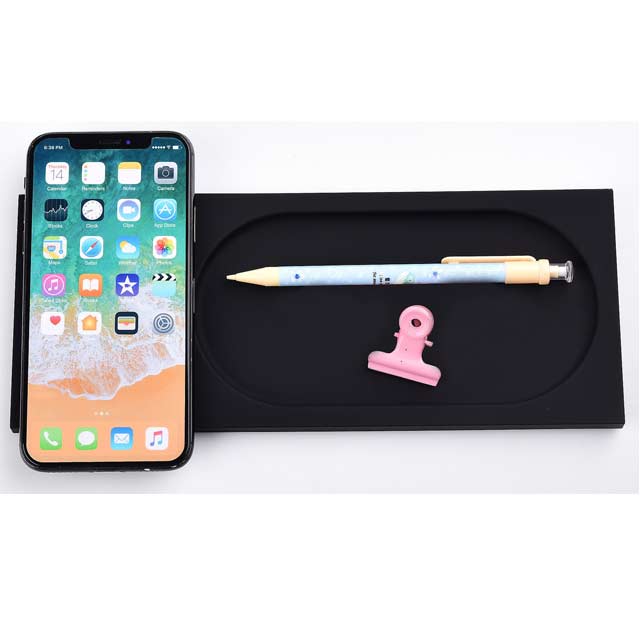 Cergy is the perfect item for on your desk or table! 
The light up logo area on the front allows for a large logo space with great visibility making it a perfect gift
This trendy desk organizer allows you to keep your desk tidy and charge your phone without any wires
Including 100 cm micro USB cable to connect the charger to a power source
5W wireless charging. Input DC 5V/ 1.5A. Output: 5V/800mA
[Speaker Notes: ITWC 205]
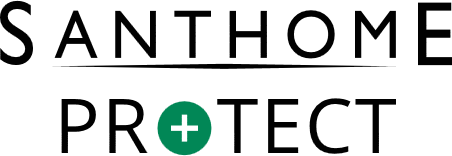 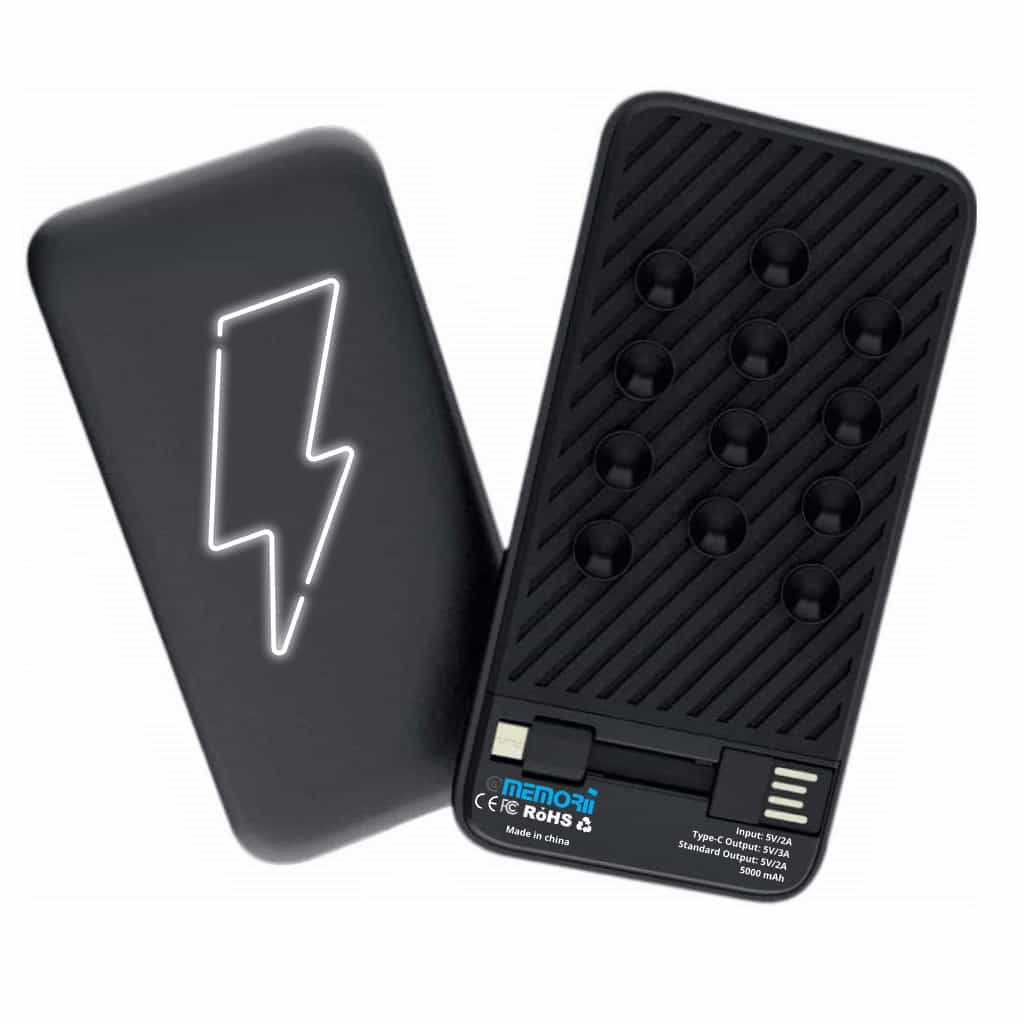 Sopot 5000 mAh Powerbank with Light-Up Logo
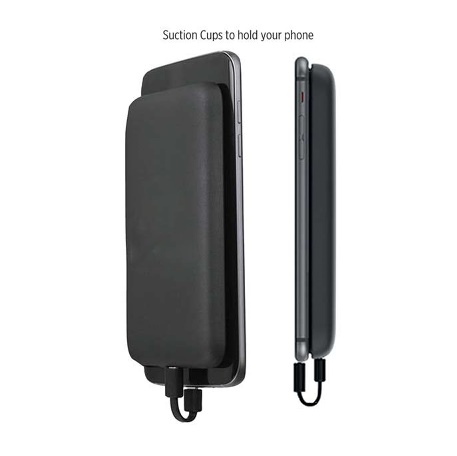 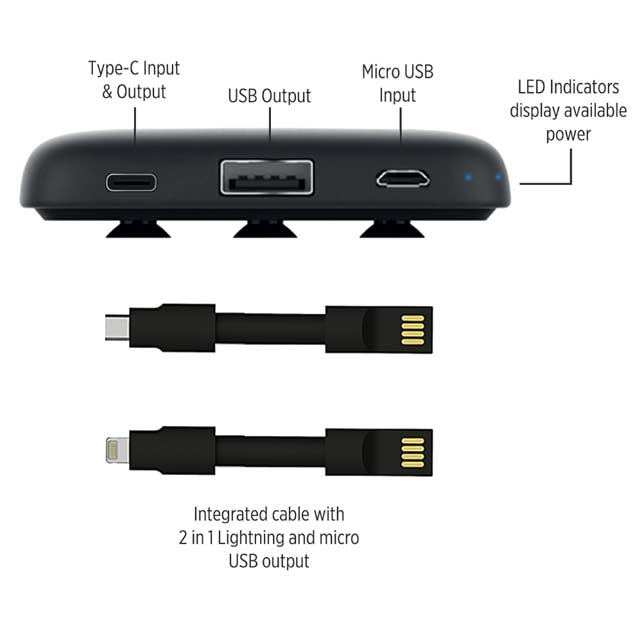 Sopot is a 5000 mAh powerbank with USB 2.0 input and Type-C output
The powerbank has the option for an engraved logo on the front panel
A set of 4 LED indicators display available power
[Speaker Notes: ITPB 463]
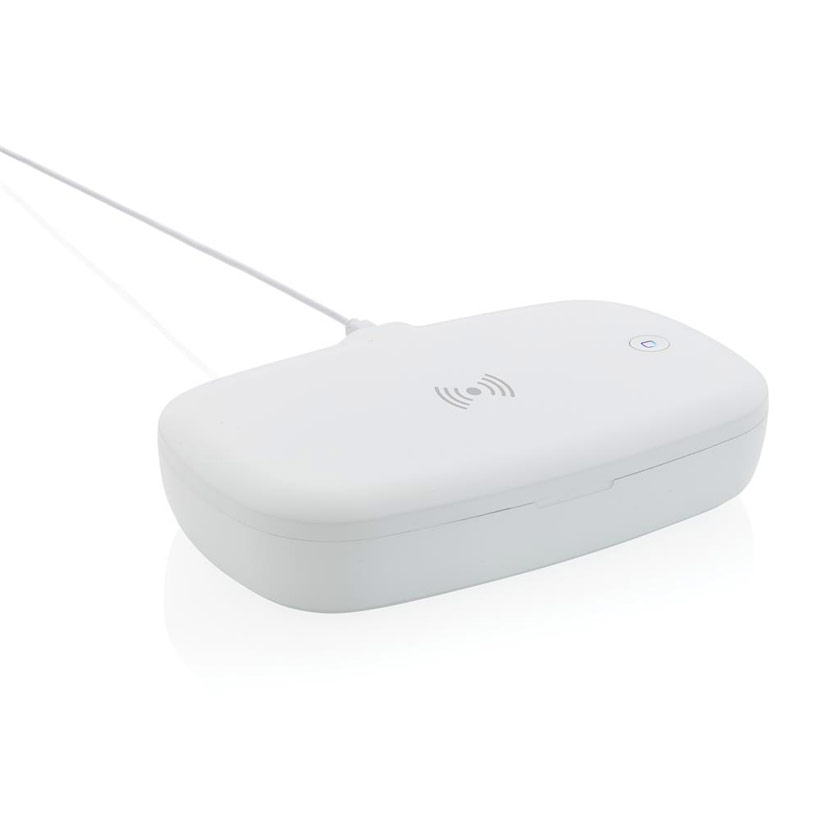 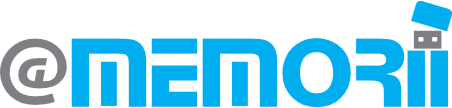 Tigre UV-C Sterilization Box with 5W Wireless Charger
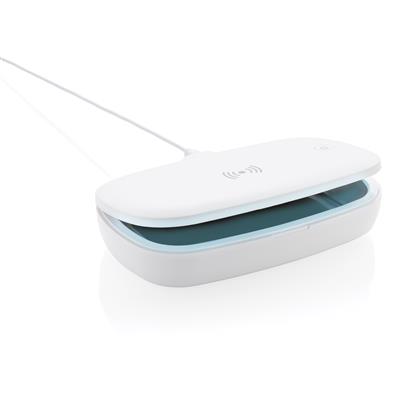 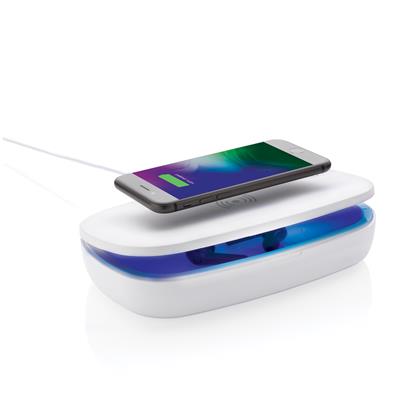 Kills upto 99.9% Bacteria
90 Seconds Quick Clean or 5 Minutes Complete Clean
Built-in 5W Wireless Charger
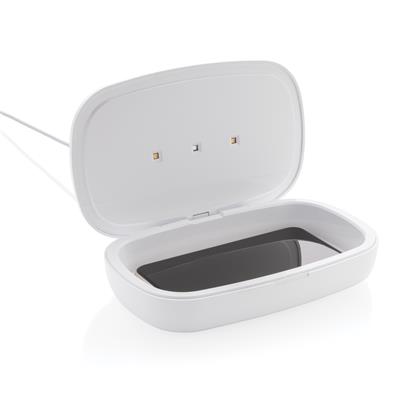 [Speaker Notes: ITSN 101]
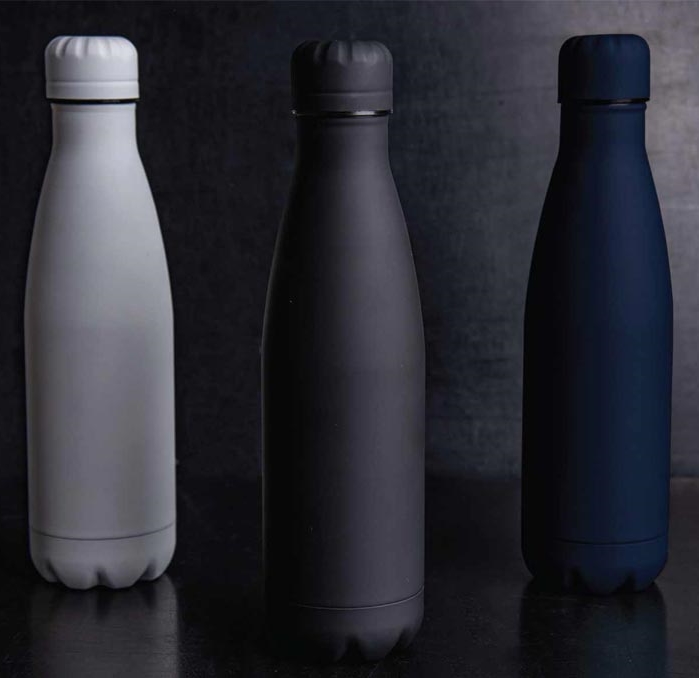 Grodno Soft Touch Insulated 
Water Bottle – 500ml
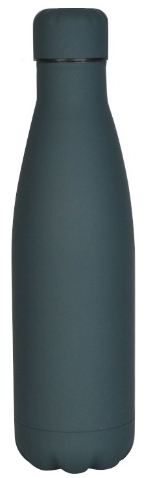 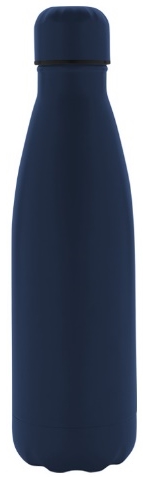 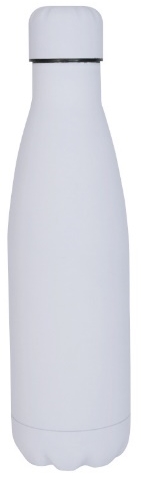 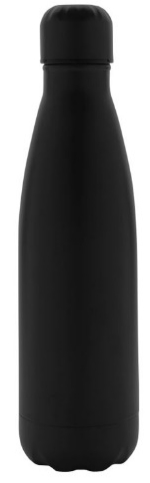 Vacuum Insulated S.S. bottle
Cold for 10 hours, Hot for 5 hours 500 ml Capacity
Double Walled Leakproof
SS 304 inside SS 201 outside
Elegant Soft Touch
[Speaker Notes: DWGL 365, DWGL 367, DWGL 368, DWGL 366]
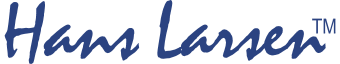 Galati Canteen Reusable Water Bottle with Insulation – 450ml
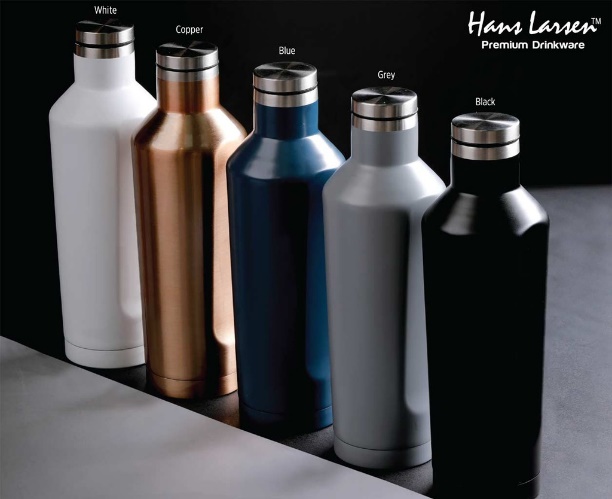 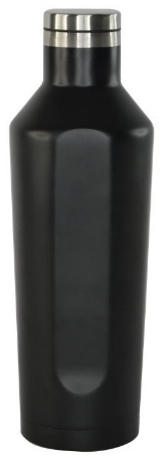 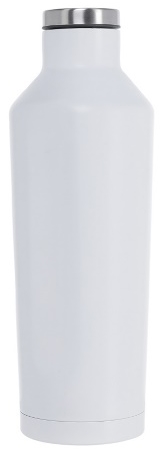 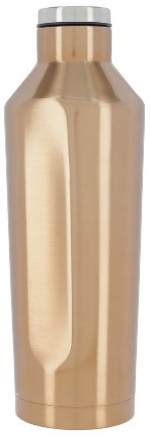 Easy Grip, Flat Sides
SS 304 Inside, SS 201 Outside
Wide Mouth Fits Ice Cube
Screw-On Cap; BPA Free
12 Hours Cold And 8 Hours Hot
[Speaker Notes: DWHL 401, DWHL 403,DWHL 402]
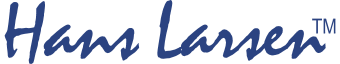 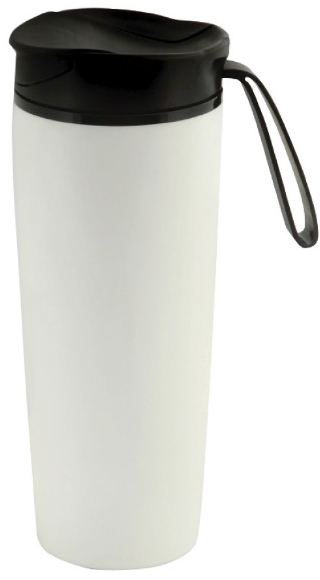 Eunoia Anti-Spill Suction Mug – Stainless Steel Insulated – 470ml
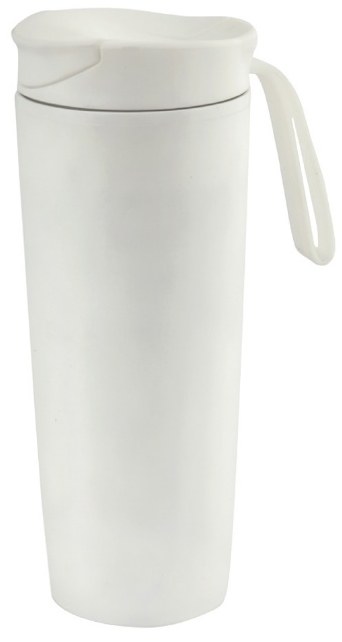 470 ml Anti-Spill Mug
Double Walled
Leak Proof Design
Anti-Fall Suction Base
[Speaker Notes: DWHL 205, DWHL 208]
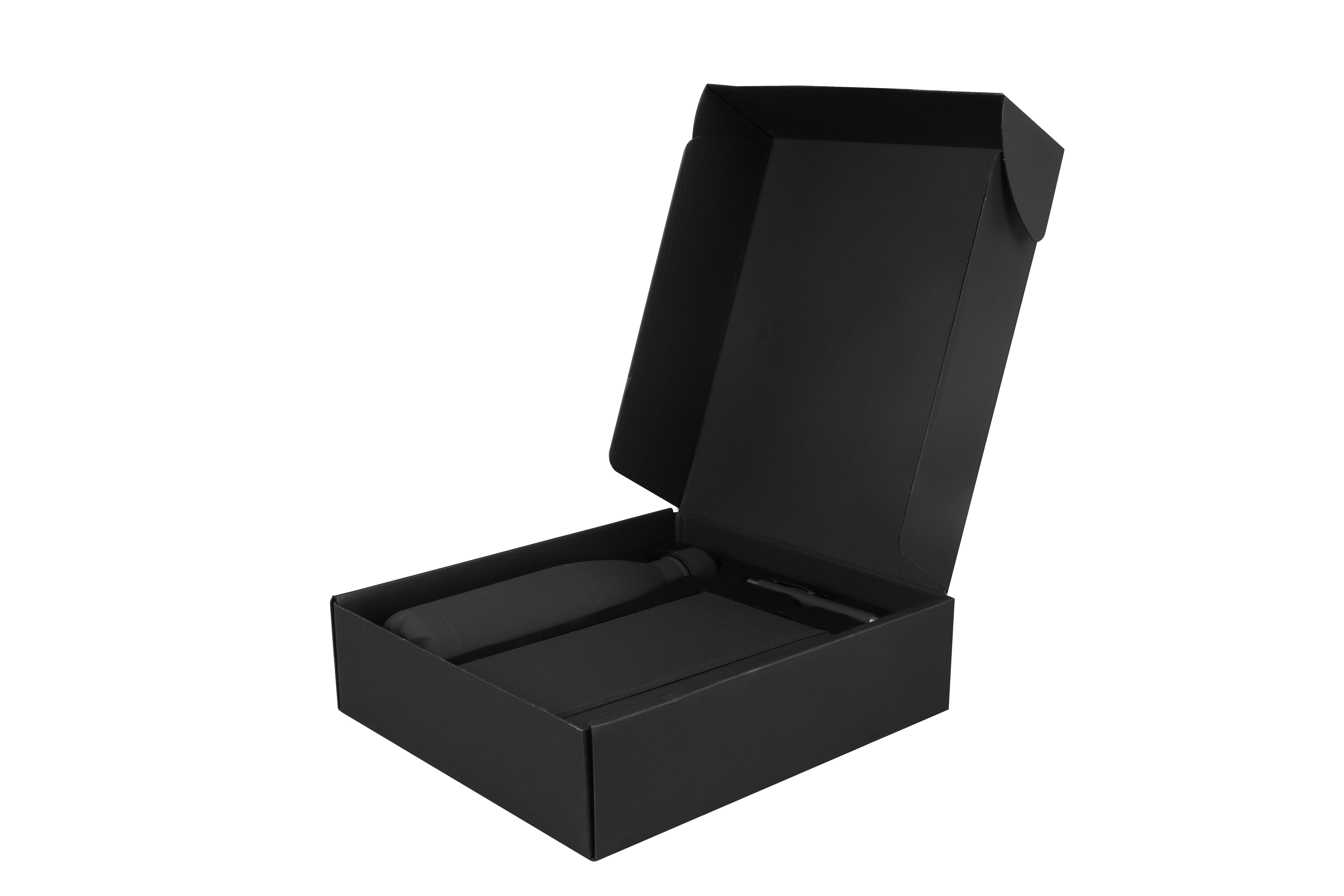 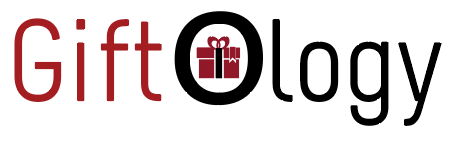 Lauta Set of Stainless Bottle, Notebook and Pen
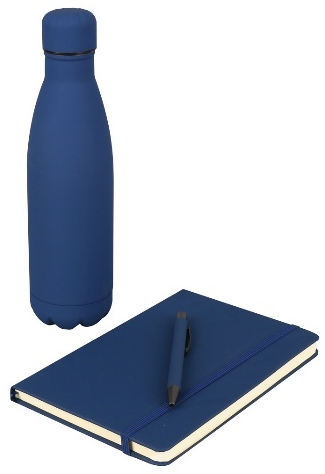 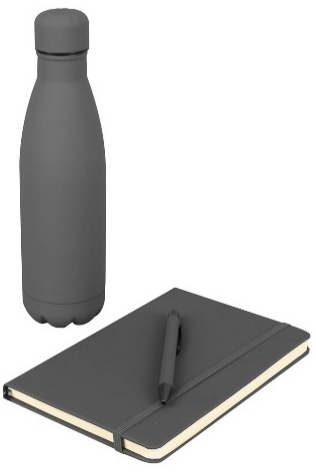 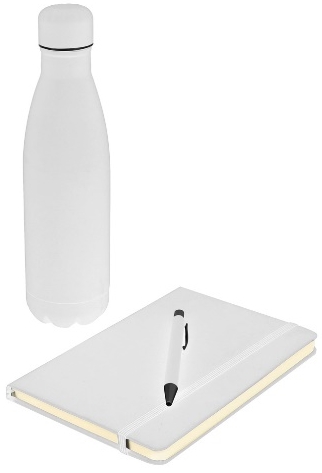 Gift Set with colour matched items
Vacuum Bottle, Metal Pen and A5 notebook in gift box
All items with premium soft touch coating
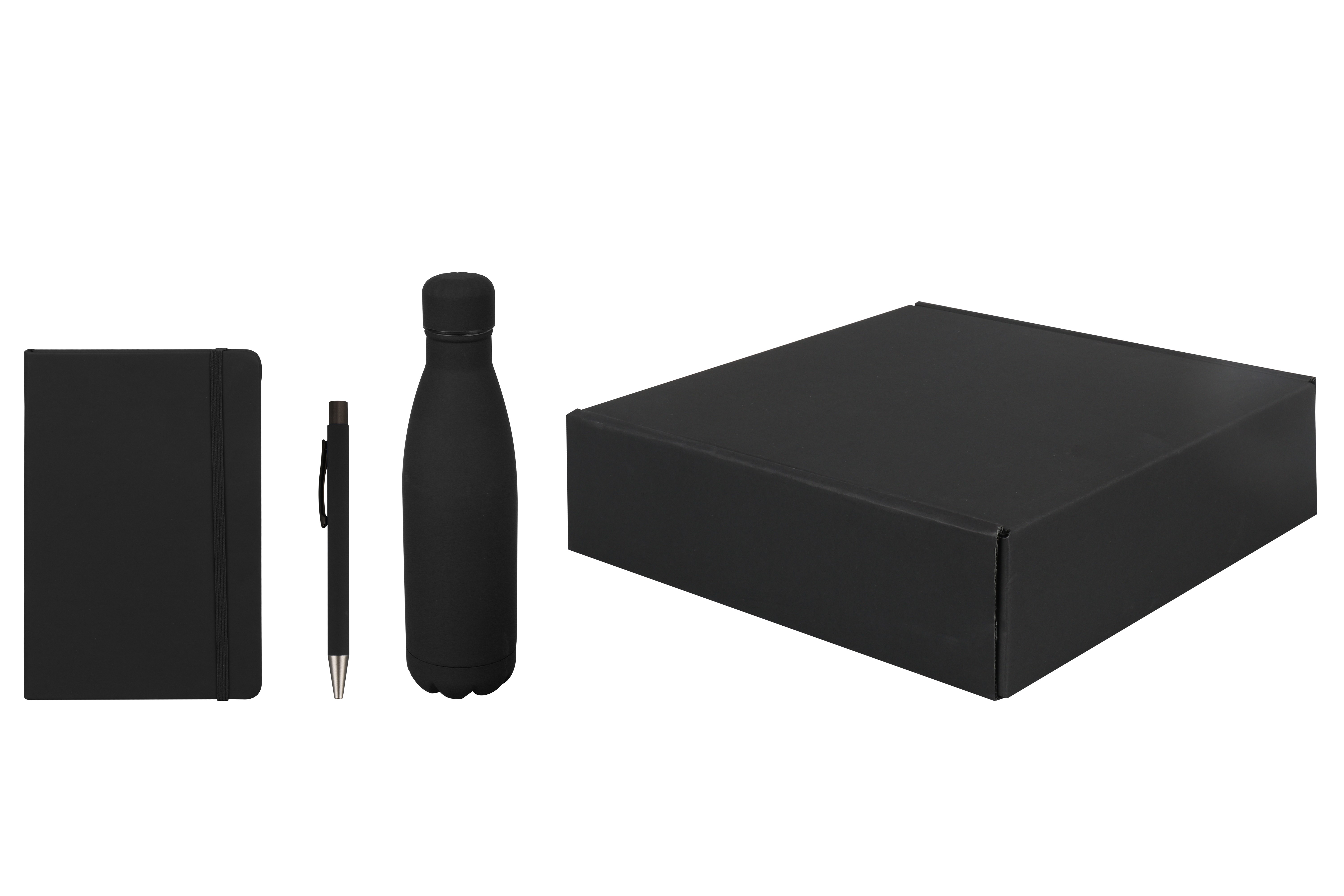 [Speaker Notes: GSGL 861, GSGL 864, GSGL 863, GSGL 862]
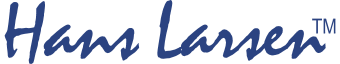 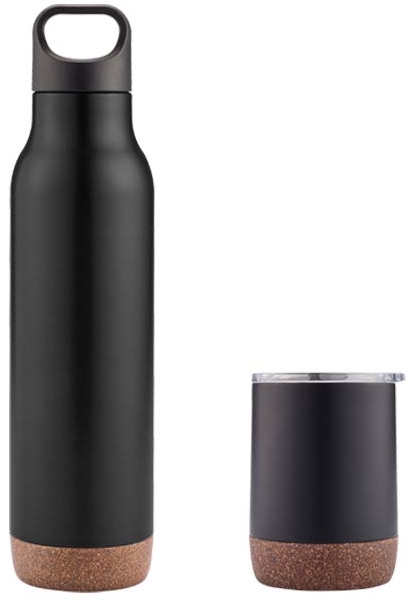 Almelo Insulated Drinkware Set
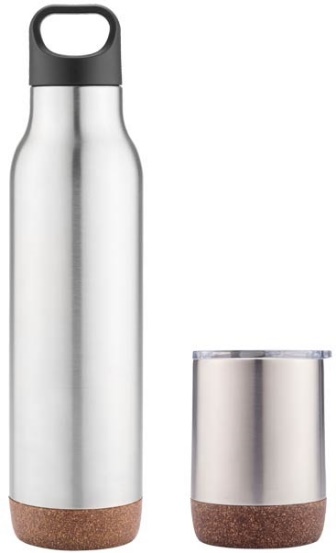 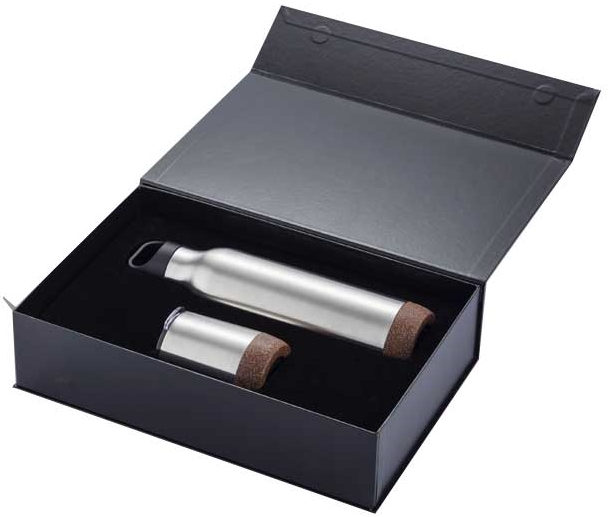 High quality, elegant set
Flask Capacity 600ml
Tumbler Capacity 180ml
[Speaker Notes: GSHL 102, GSHL 103]
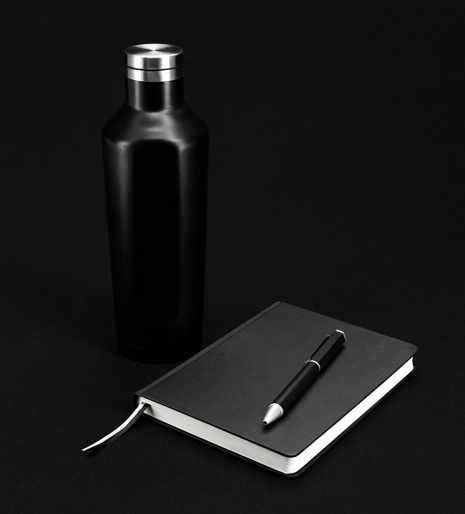 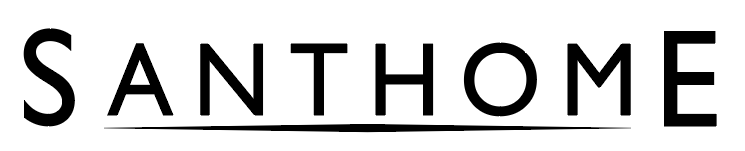 Argaki Gift Set Bottle, Notebook and Pen
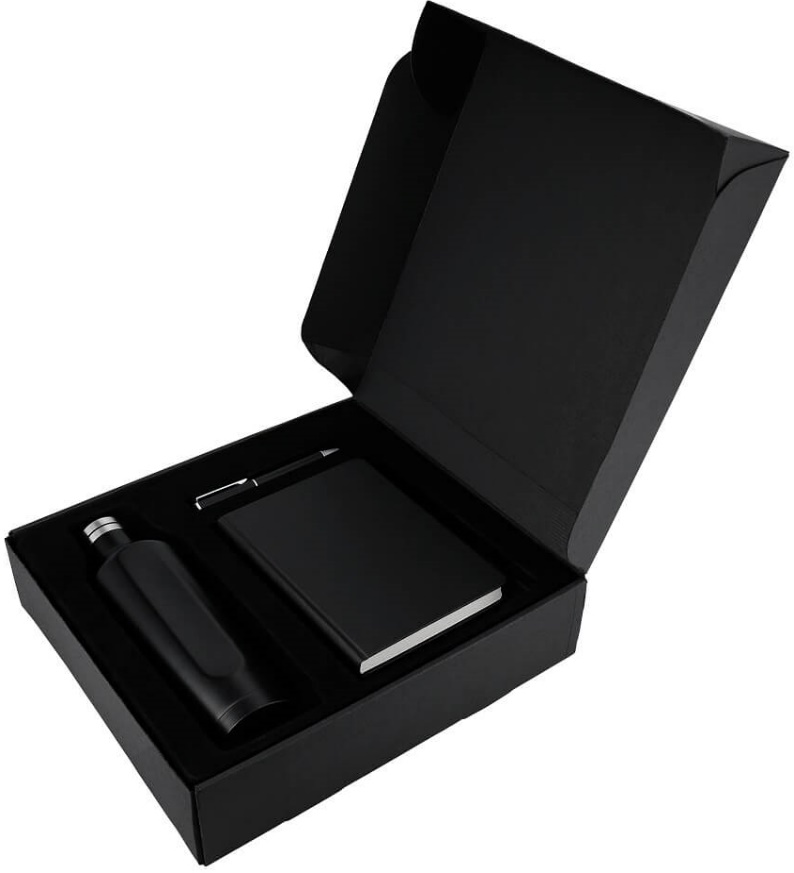 SS Water Bottle with easy Grip & Flat Sides
Bottle, Notebook & Pen Set In Gift Box
Pen With German Dokumental® Ink
216 Pages Thermo PU Notebook
[Speaker Notes: GSSN 101]
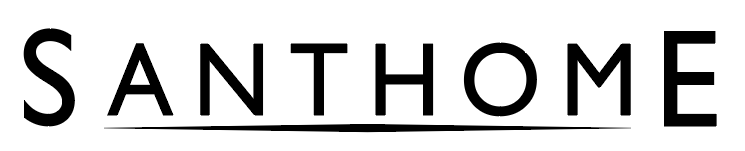 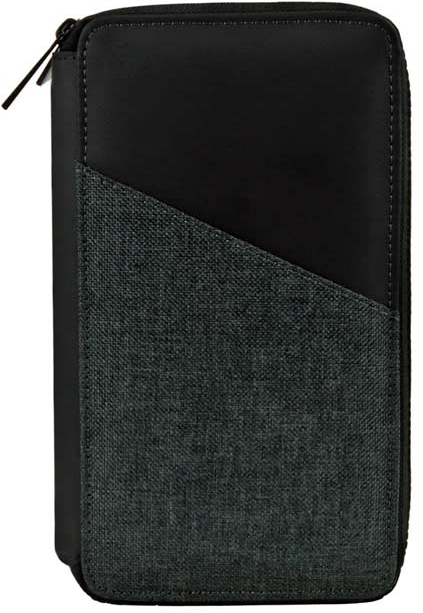 Habry UV-C Sterilization Pouch
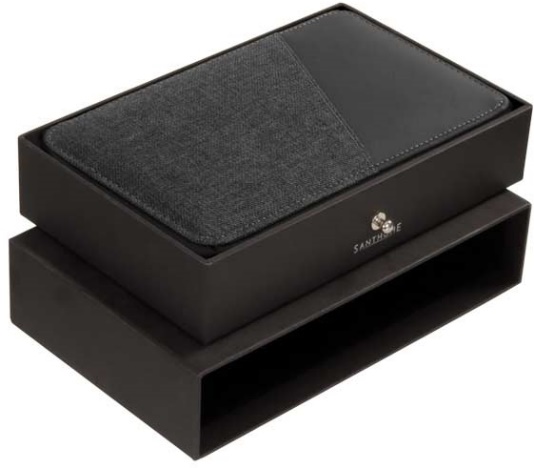 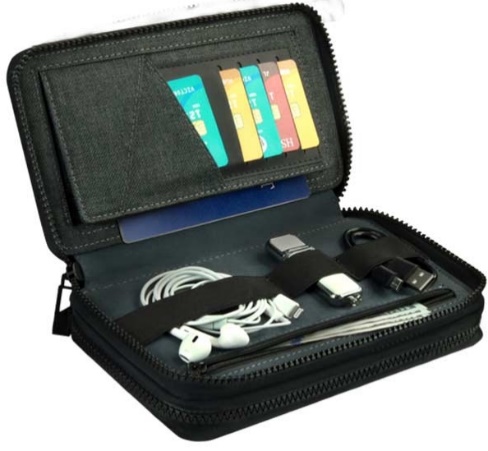 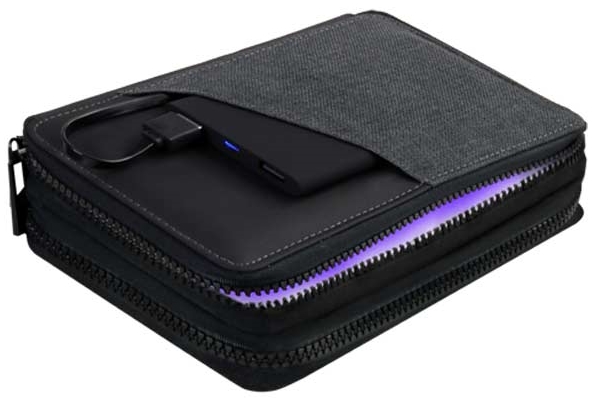 Sterilise on the go
UV-C Kills 99.9% bacteria
2 different zippered compartments, for UV-C & for holding travel & daily accessories
Non Toxic Without Mercury
Use your own powerbank / power source or check with us for our range of powerbanks ( Pages 94 to 100 )
[Speaker Notes: ITSN 104]
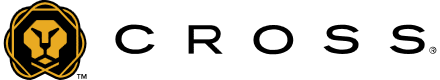 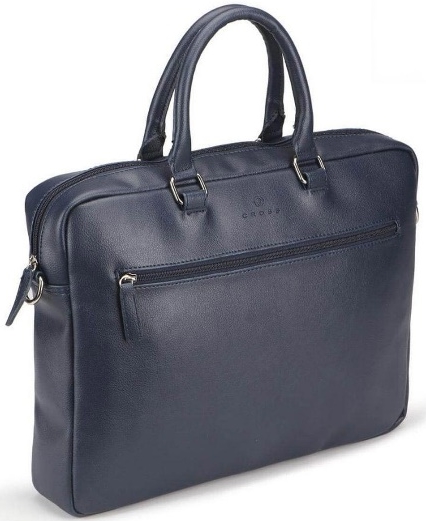 Jasper Office Laptop Briefcase
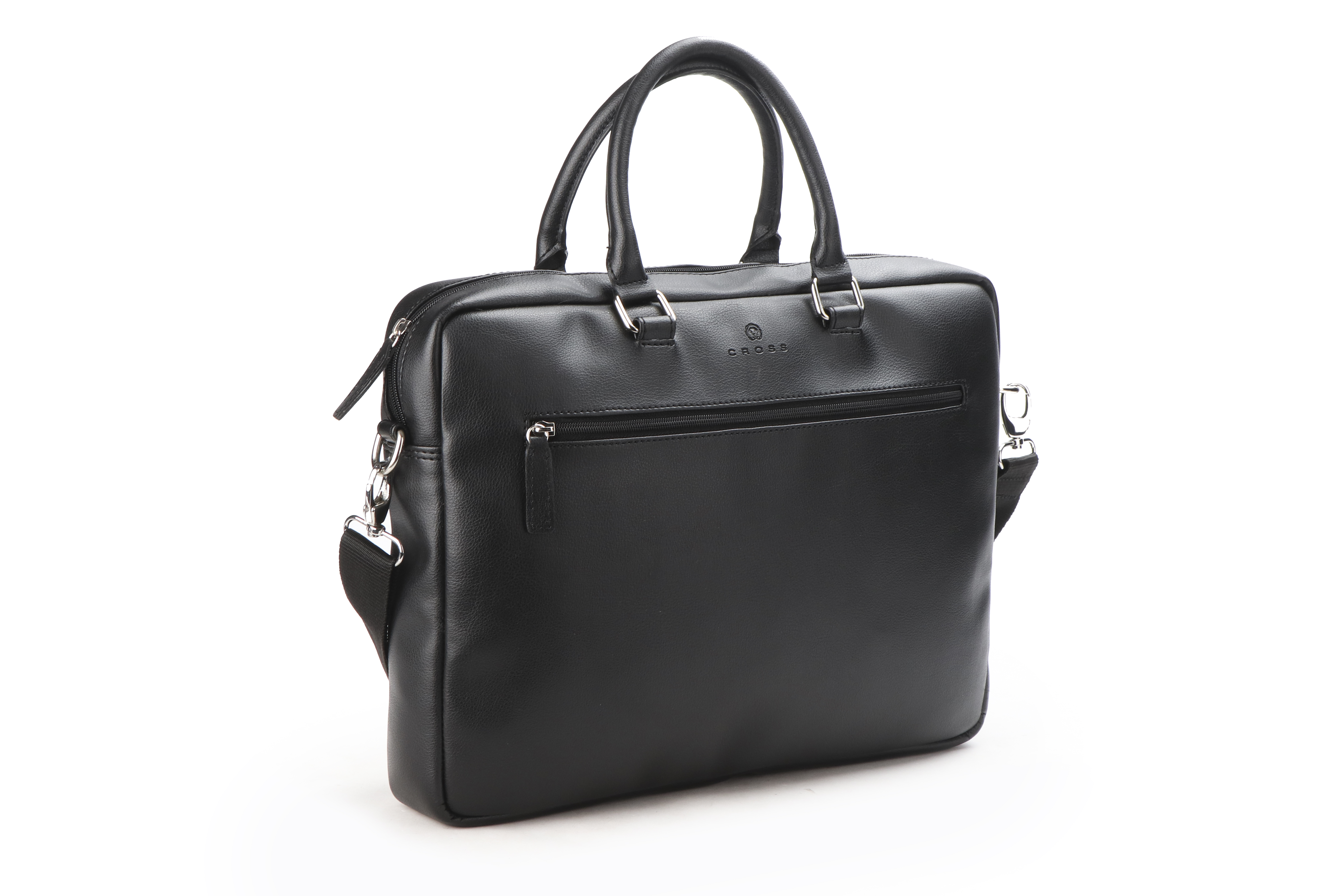 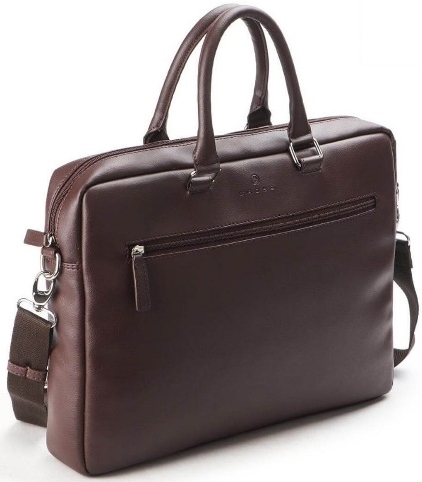 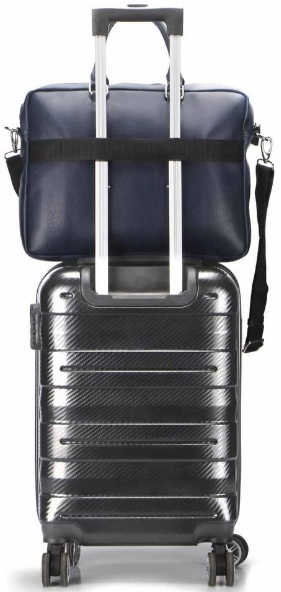 Office Laptop Bag from Premium Vegan Leather
Trolley strap attaches to trolley bag for ease of travel
Shoulder strap-on the go
[Speaker Notes: MBCRS 882, MBCRS 883, MBCRS 884]
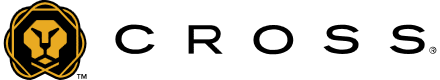 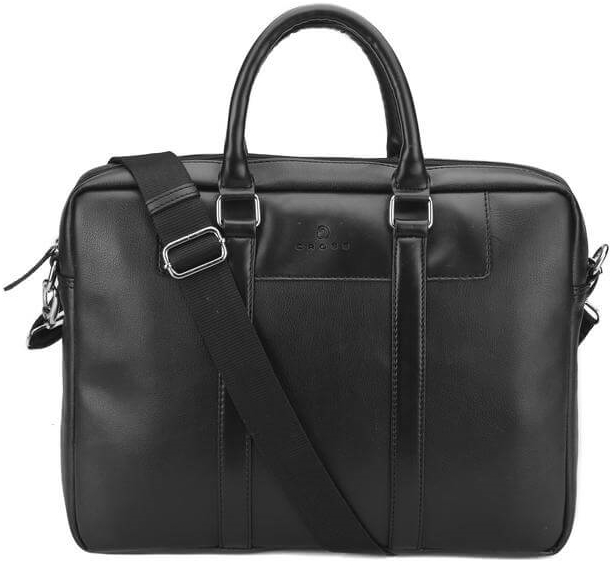 Francisco Office Laptop Briefcase
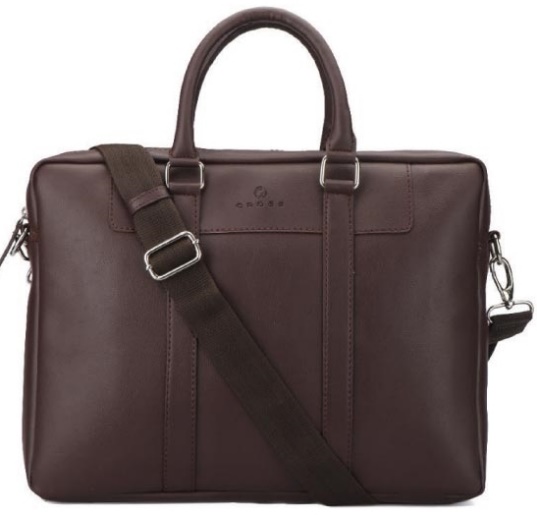 Office Laptop Bag from Premium Vegan Leather
Elegant Design
Shoulder strap-on the go
[Speaker Notes: MBCRS 881, MBCRS 887]
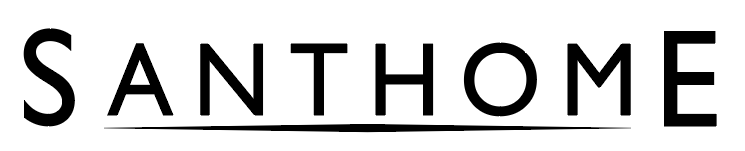 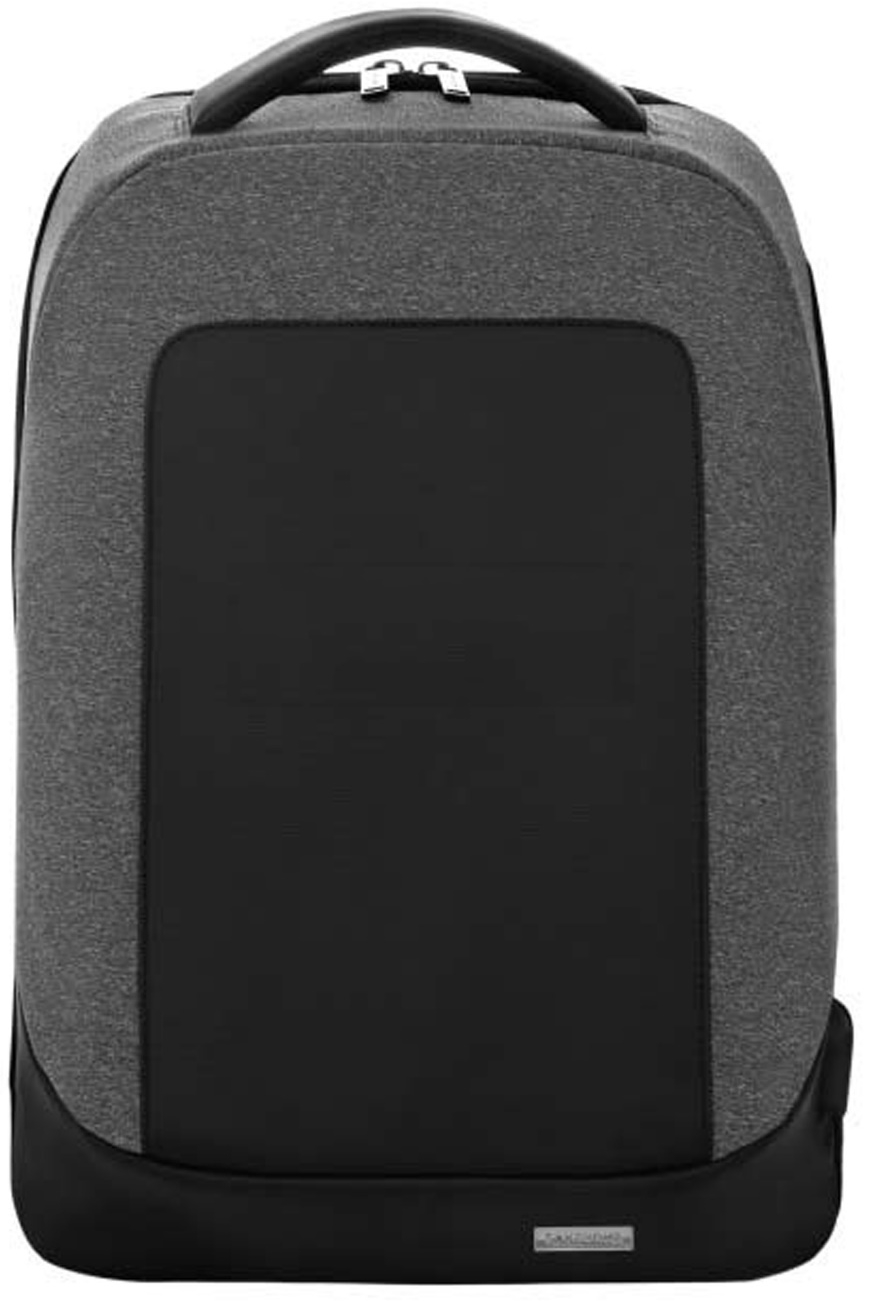 Posadas 17” Laptop Backpack With USB Port
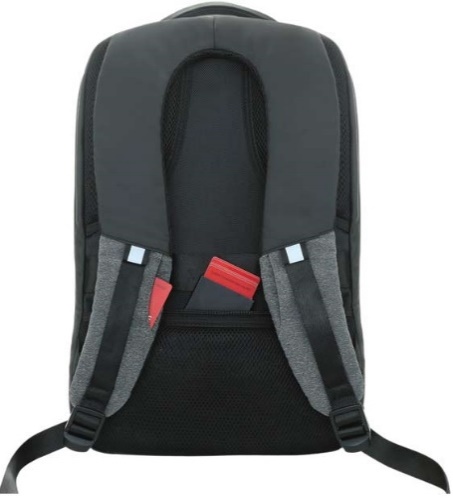 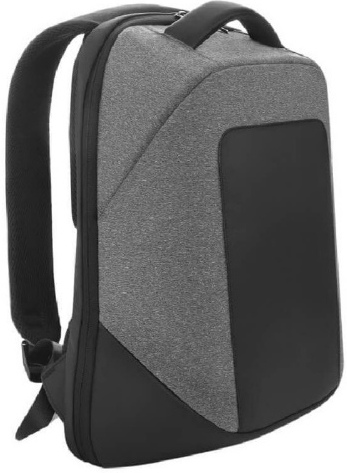 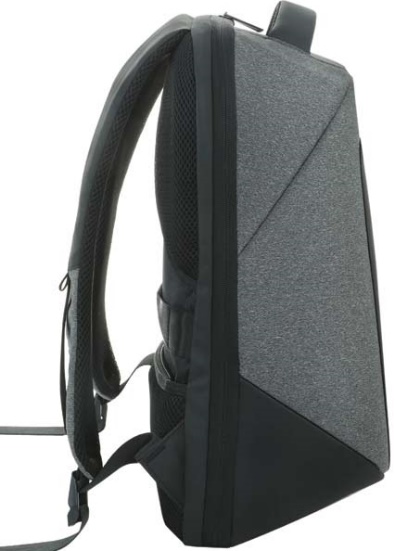 17” Laptop Backpack
Tablet Compartment
Structured Design For Easy Use
Integrated External USB Port
[Speaker Notes: BPSN 792]
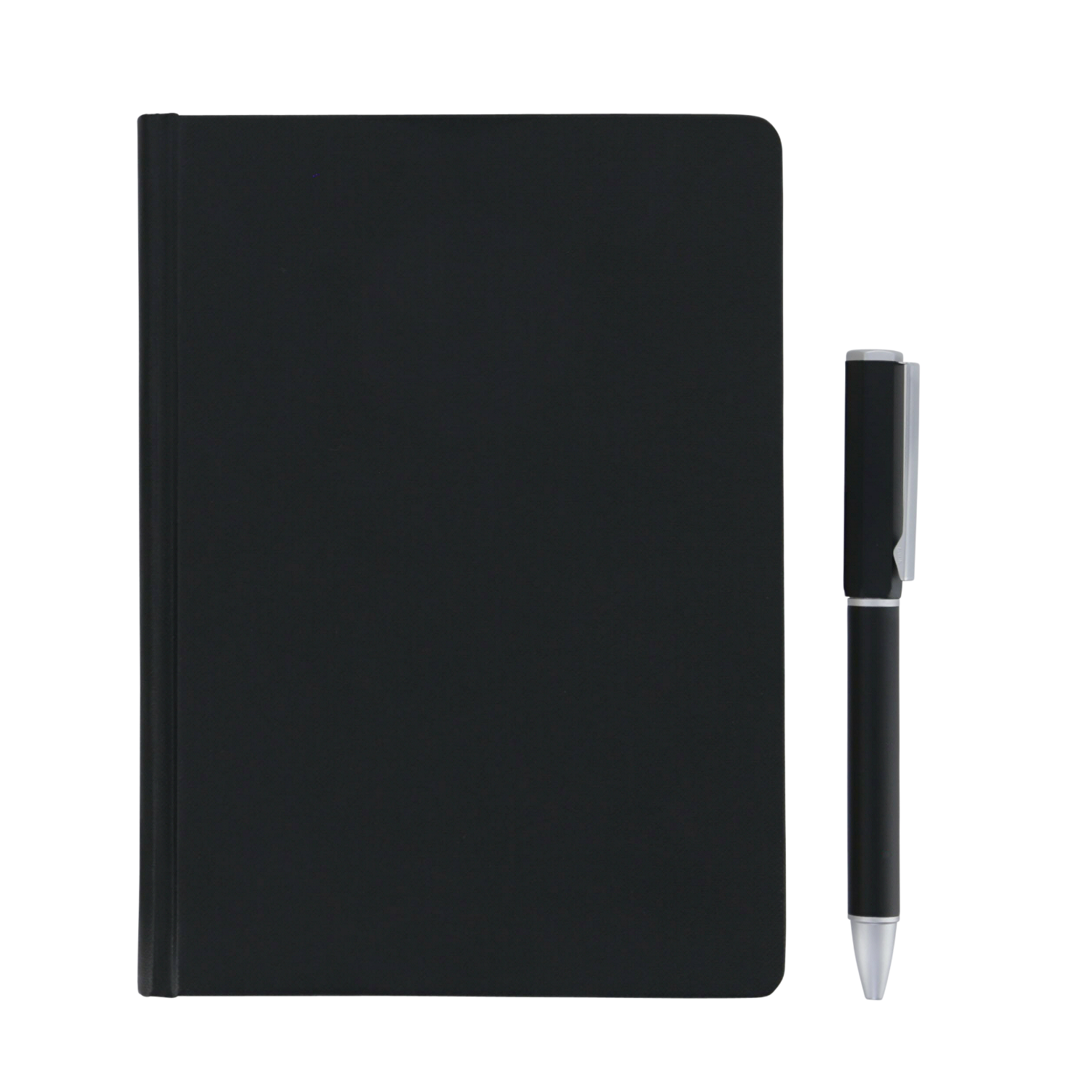 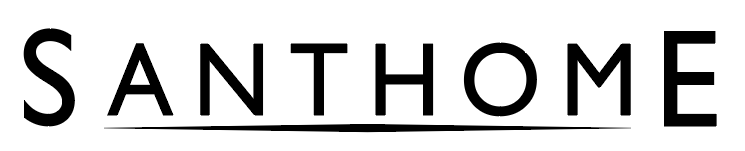 Tomar Set Of PU Thermo Notebook And Pen
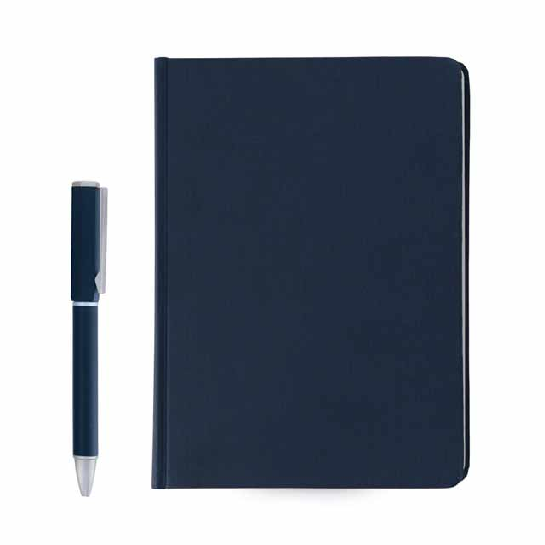 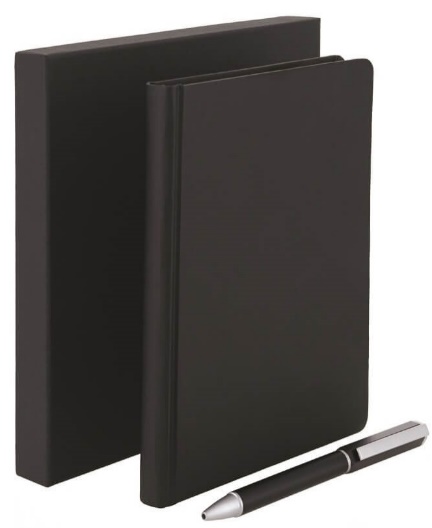 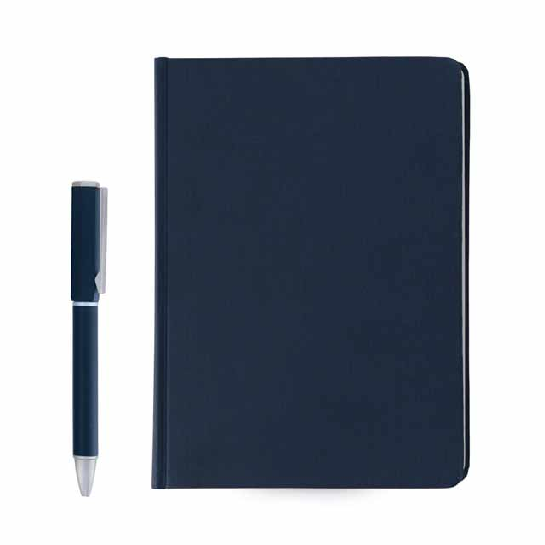 216 Ruled Pages
Notebook & Pen Set In Gift Box
Pen With German Dokumental® Ink
Modern Notebook With Legendary Flair
[Speaker Notes: GSSN 403, GSSN 404]
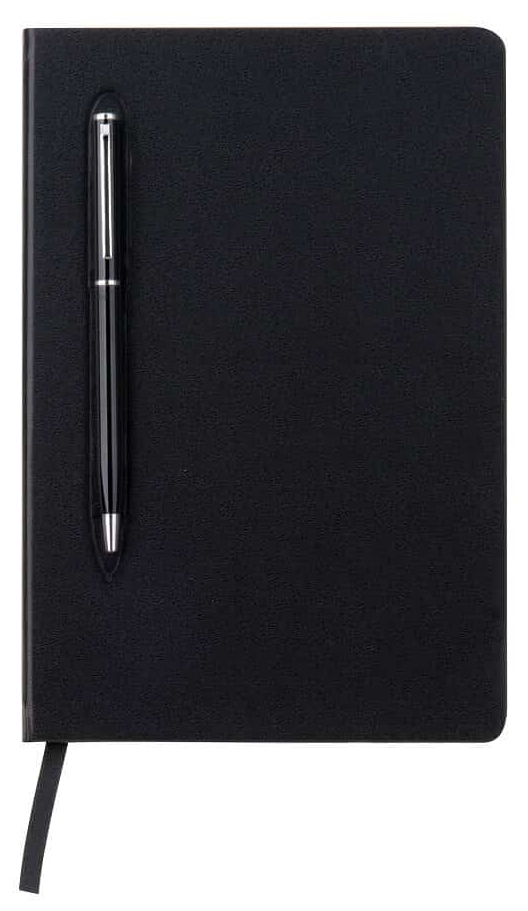 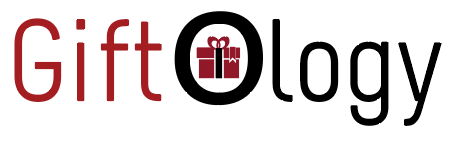 Campina Hard Cover Notebook with Metal Pen
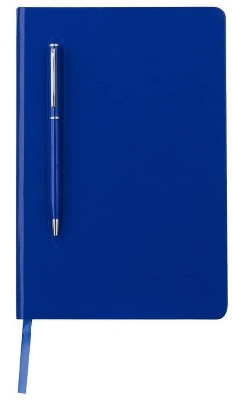 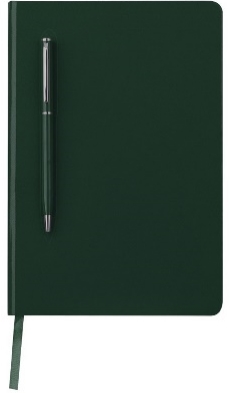 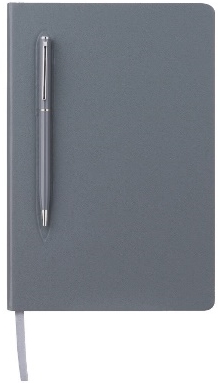 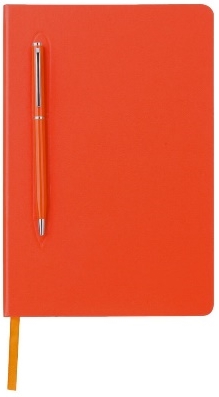 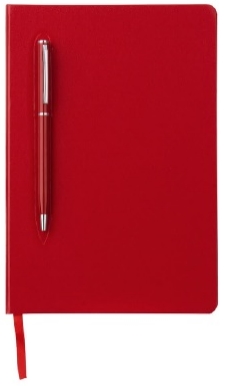 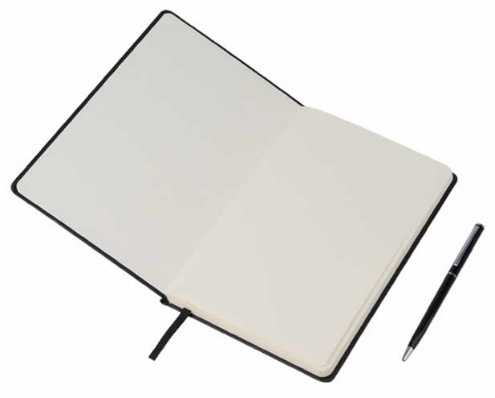 Pen Attaches To The Magnet On The Notebook
160 Pages ; 80 gsm
Gift Box
Value Deal
[Speaker Notes: GSGL 301, GSGL 302, GSGL 303, GSGL 306, GSGL 305]
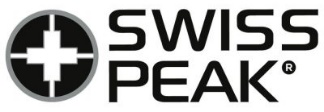 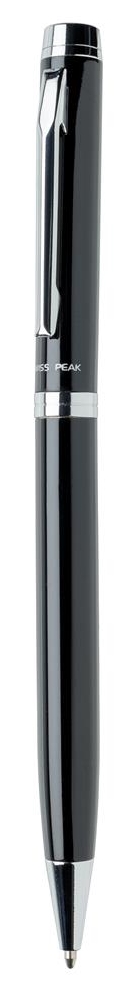 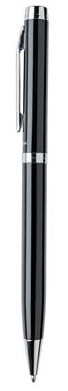 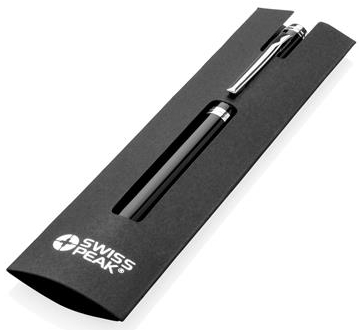 Luzern Peak Pen
High Quality Ballpoint Pen
Sturdy Steel Exterior
Elegant Swiss Peak Sleeve
[Speaker Notes: WISW 810]
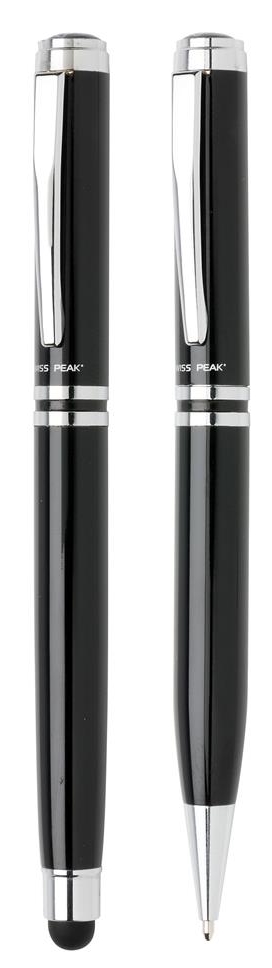 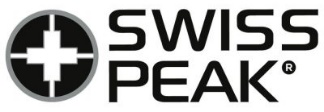 Dusco Set Executive Pen Set
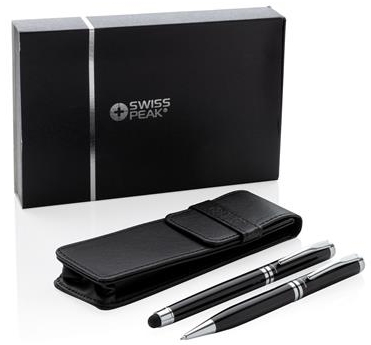 Authentic pen set bearing all the hallmarks of classic quality
High quality heavy brass metal rollerball with stylus and ball point pen with Swiss Peak bRing
Including premium PU leather pouch and giftbox. blue ink
[Speaker Notes: WISW 705]
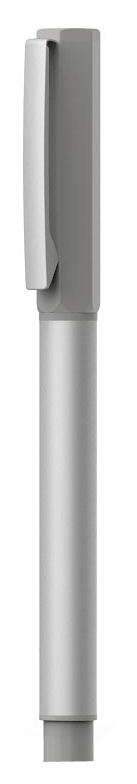 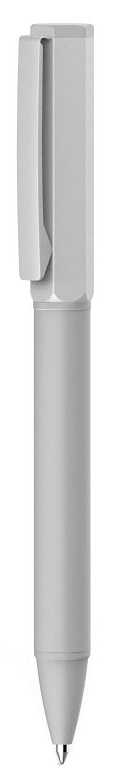 Trofa Metal Roller and Ball 
Pen Set
Metal Pen Sets
[Speaker Notes: WIGS 203]
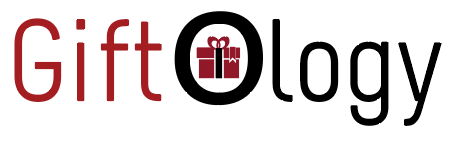 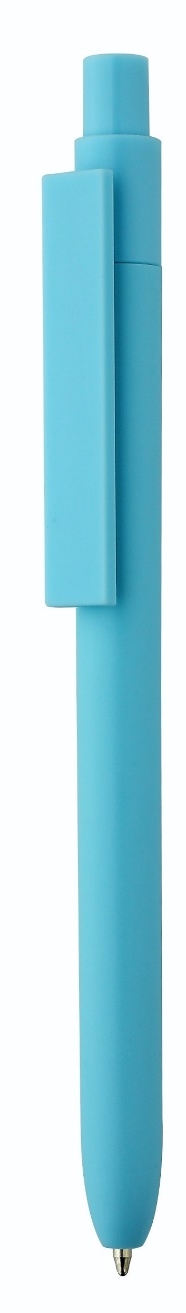 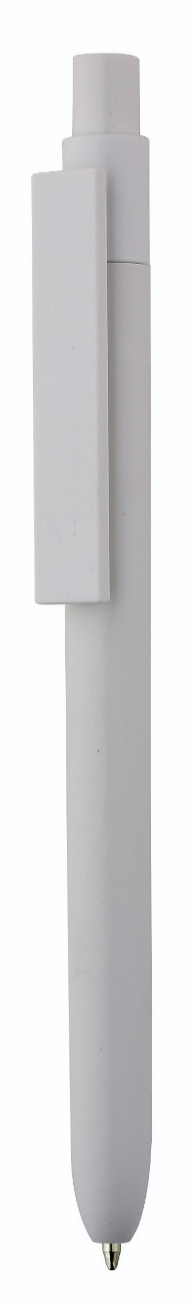 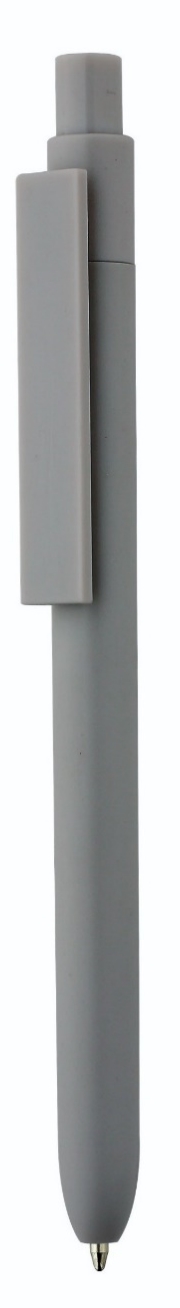 Leova Pen (Anti-bacterial)
Treated with Japanese Antibacterial agent produced with SIAA Member
Great BRing Space on clip
[Speaker Notes: WIPP 820, WIPP 819, WIPP 818]
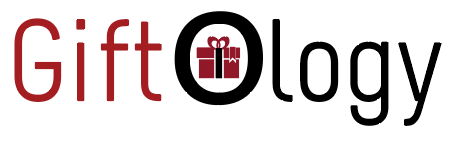 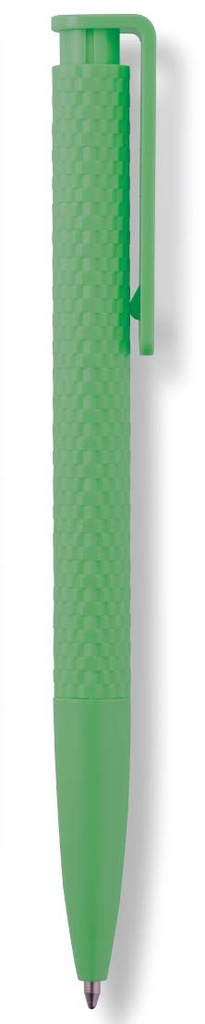 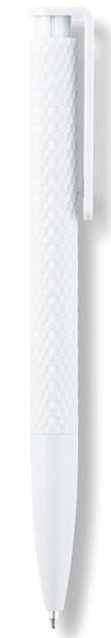 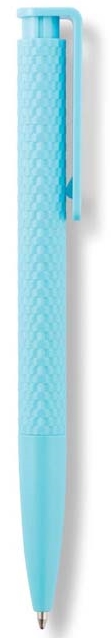 Depok Pen (Anti-bacterial)
Treated for bacterial Effectiveness
1200m writing length
German Dokumental® Ink
[Speaker Notes: WIPP 822, WIPP 821, WIPP 823]
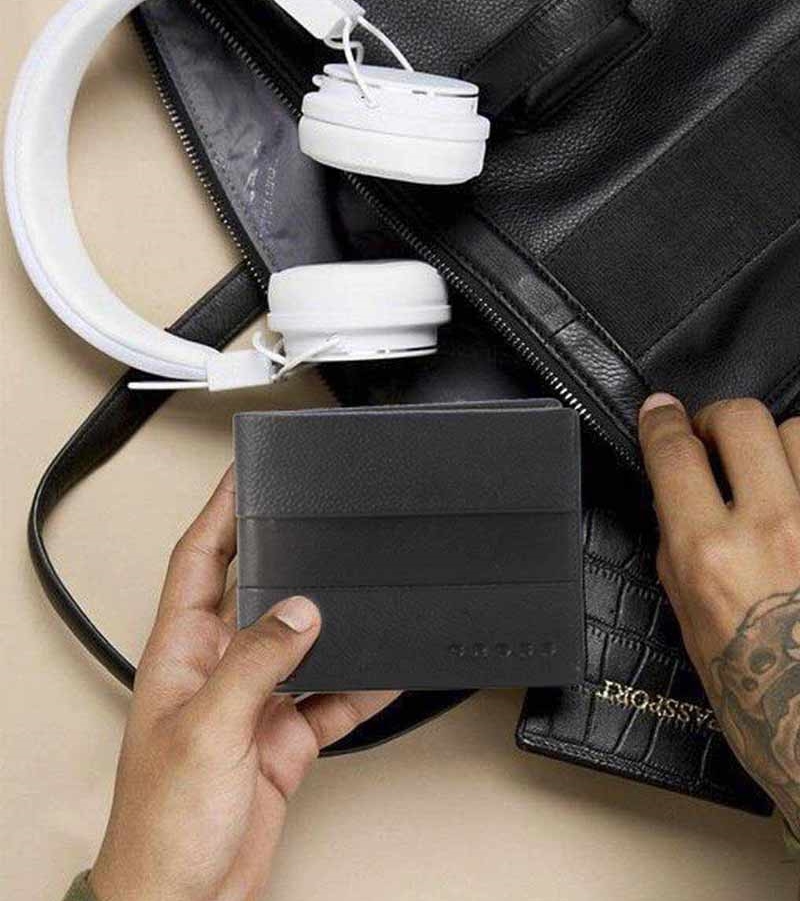 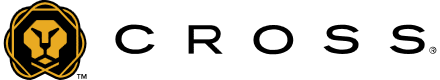 Chester Bi-Fold Leather Wallet with Coin Pocket
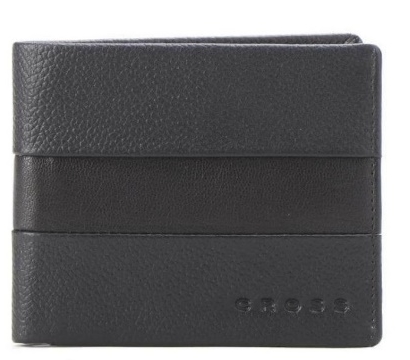 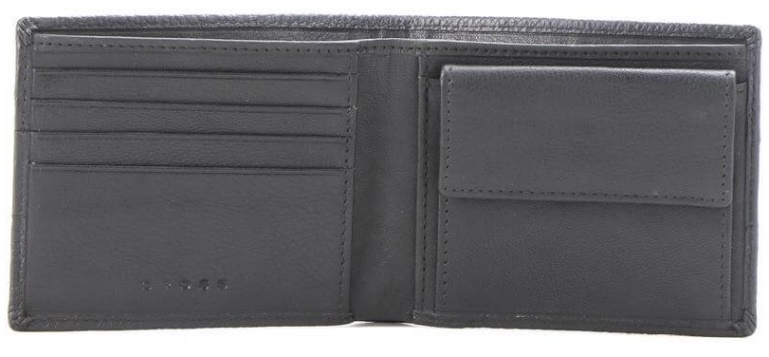 CROSS® Genuine Leather Bi-Fold Wallet with Coin Pocket
Made with 100% Genuine Leather
Packed in a Gift Box with an authenticity card inside.
[Speaker Notes: LACRS 885]
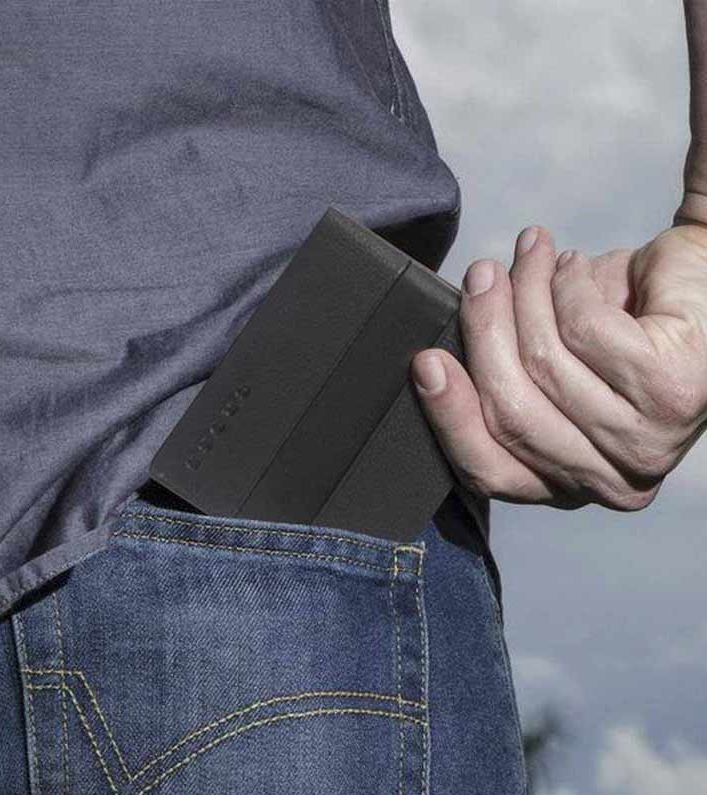 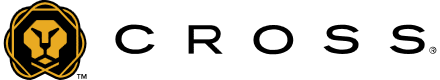 Ely Slim Leather Wallet
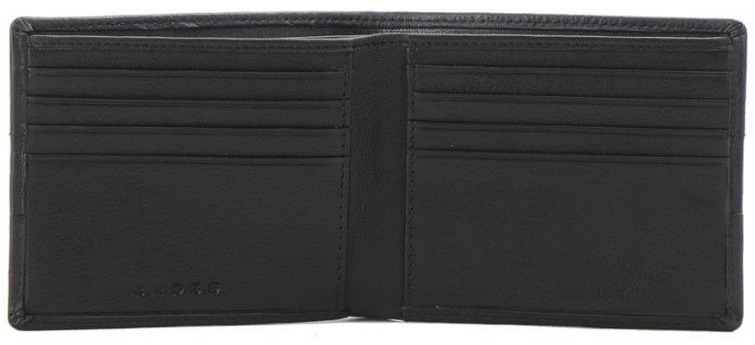 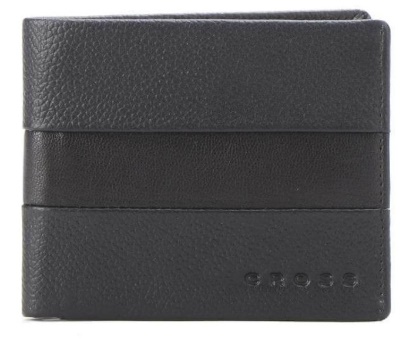 CROSS® Genuine Leather Bi-Fold Wallet with Coin Pocket
Made with 100% Genuine Leather
Packed in a Gift Box with an authenticity card inside.
[Speaker Notes: LACRS 886]
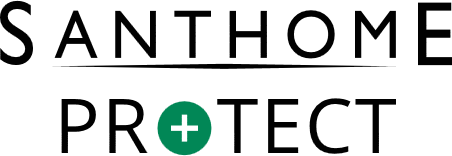 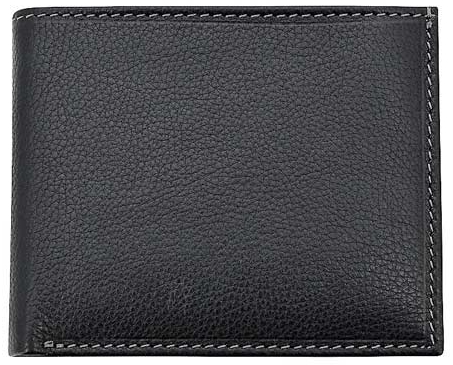 Cancun Men's Wallet In Genuine Leather
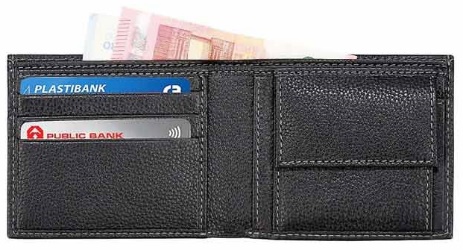 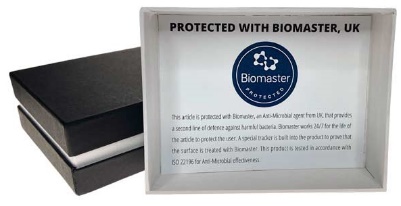 Genuine Leather Men's wallet with contrast grey stitching
The inside of the wallet features 3 card slots, 2 section for banknotes and 1 coin pocket
 A special tracker is built into the product to prove that the surface is treated with Biomaster
 Packed in a Santhome gift box.
[Speaker Notes: LASN 652 BIO]
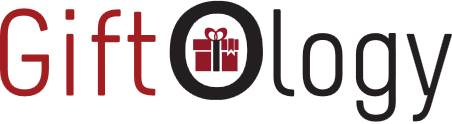 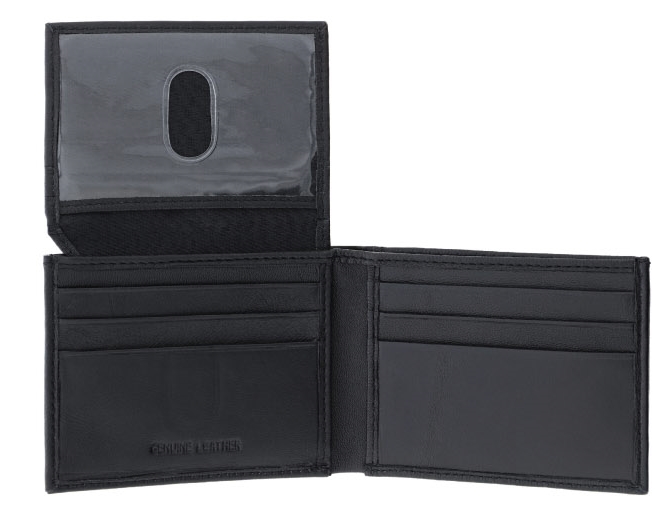 Linkuva Genuine Leather Wallet
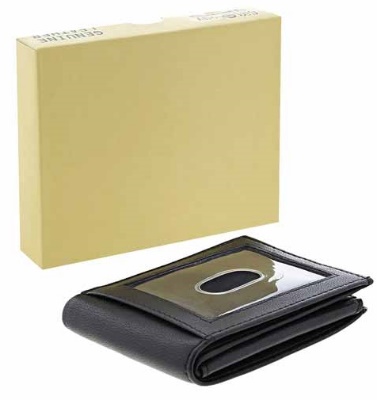 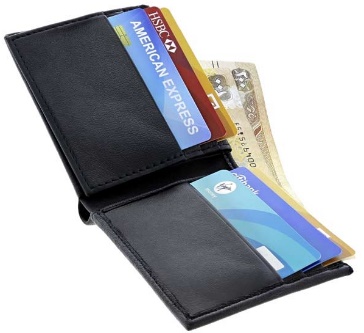 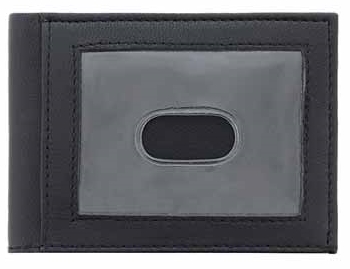 Genuine Leather Men's Mini Over-flap bifold wallet with space to keep all your pocket essentials
Features 9 Credit Card Pockets, 1 ID Pocket, 2 Slip in Pockets and a large bill compartment
Also features an ID pocket on the outside for easy access
Packed in a gift box
[Speaker Notes: LAGL 004]
Thank you!
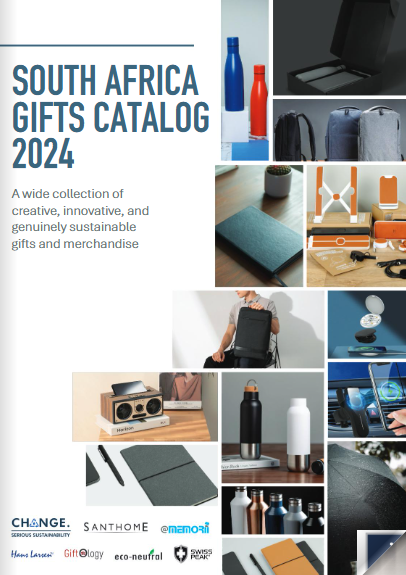 Your Name
M: +971 12 345 6789
E: youremail@email.com 
W: www.website.ae 
Your Address
See catalogue